Wybrane problemy w  orzecznictwie
Wydziału III Izby Finansowej
 Naczelnego Sądu Administracyjnego

dr Krzysztof Winiarski
Sędzia Wydziału III IF NSA

Toruń, 2023.06.01
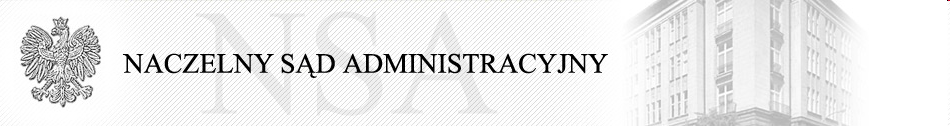 Sprawy objęte właściwością Wydziału III
Izby Finansowej NSA
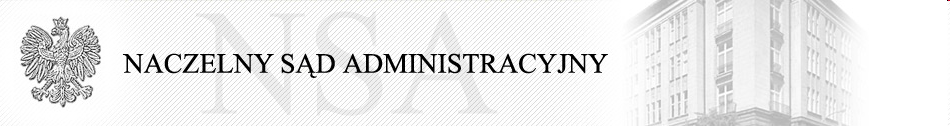 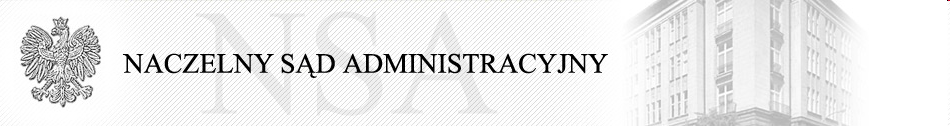 symbol 6119  - inne o symbolu podstawowym 611 – zobowiązania podatkowe,
                         w tym:
                        - kary porządkowe,
                        - wpłaty na rzecz PFRON,
                        -  podatek od niektórych instytucji finansowych,
                        - podatek od wydobycia niektórych kopalin,
                        - podatek węglowodorowy, 
                        - opłata od środków spożywczych (tzw. „opłata cukrowa”),
                        - MDR-y (schematy podatkowe)
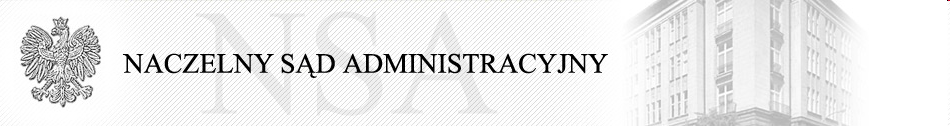 Ciekawsze rozstrzygnięcia składów orzekających
Wydziału III IF
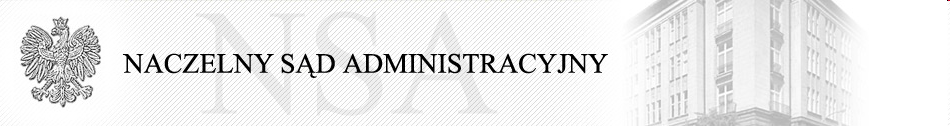 Uchwała składu 7 sędziów NSA z dnia 21 lutego 2022 r.
Sygn. akt III FPS 2/21

Dodatnia wartość firmy (tzw. goodwill), rozumiana jako nadwyżka ceny nabycia nad wartością rynkową składników majątkowych przedsiębiorstwa lub jego zorganizowanej części, nie stanowi prawa majątkowego w rozumieniu art. 1 ust. 1 pkt 1 lit. a ustawy z dnia 9 września 2000 r. o podatku od czynności cywilnoprawnych (Dz.U. z 2022 r. poz. 111 ze zm.)
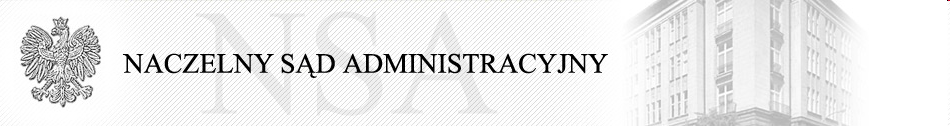 Wyrok składu 7 sędziów NSA z dnia 19 grudnia 2022 r.
Sygn. akt III FSK 283/21

Dla prawidłowego zastosowania art. 64 § 6 ustawy z dnia 17 czerwca 1966 r. o postępowaniu egzekucyjnym w administracji (tekst jedn. Dz. U. z 2017 r. poz. 1201 ze zm.), w brzmieniu obowiązującym w okresie od 17 sierpnia 2016 r. do 20 lutego 2021 r. (art. 15 ustawy z dnia 4 lipca 2019 r. o zmianie ustawy o postępowaniu egzekucyjnym w administracji oraz niektórych innych ustaw - Dz. U. z 2019 r., poz., 1553), należy: 
	po pierwsze, określić podstawę prawną egzekucyjnoprawnego stanu faktycznego indywidualnej sprawy administracyjnej w przedmiocie opłaty manipulacyjnej, którą mogą stanowić tylko i wyłącznie regulacje prawne adekwatne przedmiotowo i czasowo do stanu i czasu sprawy, z uwzględnieniem przepisów intertemporalnych, jeżeli zostały one ustawowo przewidziane, 
	po wtóre, ustalić egzekucyjny stan faktyczny sprawy, na który składają się poniesione wydatki za wszystkie czynności manipulacyjne związane ze stosowaniem środka egzekucyjnego/ środków egzekucyjnych przy egzekwowaniu określonych należności pieniężnych objętych każdym tytułem wykonawczym.
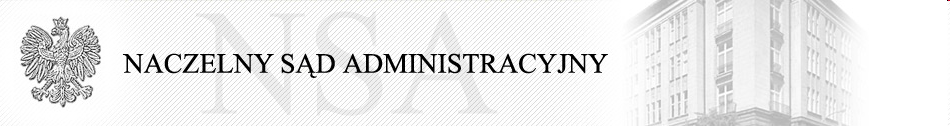 Uchwała składu siedmiu sędziów NSA z 20 marca 2023 r.
Sygn. akt III FPS 3/22

Wyrażenie użyte w art. 4a ust. 1 pkt 2 ustawy z 28 lipca 1983 r. o podatku od spadków i darowizn (Dz.U. z 2021 r. poz. 1043 ze zm.) „w przypadku gdy przedmiotem nabycia tytułem darowizny lub polecenia darczyńcy są środki pieniężne (…) - udokumentują ich otrzymanie dowodem przekazania na rachunek płatniczy nabywcy, na jego rachunek, inny niż płatniczy, w banku lub spółdzielczej kasie oszczędnościowo-kredytowej lub przekazem pocztowym”, należy rozumieć w ten sposób, że warunkiem wystarczającym do skorzystania ze zwolnienia podatkowego uregulowanego w tym przepisie jest udokumentowanie dokonania przekazania środków pieniężnych we wskazany w tym przepisie sposób przez darczyńcę na rzecz obdarowanego.
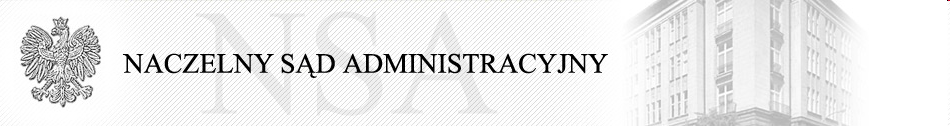 Wyrok NSA z dnia 28 listopada 2022 r.
Sygn. akt III FSK 811/22

Przez sprzedaż napojów rozumieniu art. 12a ust. 2 ustawy z dnia 11 września 2015 r. o zdrowiu publicznym (Dz.U. z 2021 r. poz. 183 ze zm.) rozumieć należy przeniesienie przez podmiot zobowiązany do uiszczenia opłaty własności rzeczy w postaci napojów, o których mowa w art. 12a ust. 1 tej ustawy, jeżeli z transakcją tą wiąże się obowiązek nabywcy dokonania świadczenia stanowiącego (bezpośrednio lub pośrednio) formę ekwiwalentu za dostarczony towar.
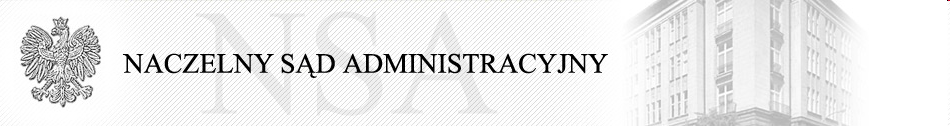 Wyrok NSA z dnia 28 listopada 2022 r.
Sygn. akt III FSK 934/22

	Stosownie do art. 12f ust. 1 ustawy z dnia 11 września 2015 r. o zdrowiu publicznym, w związku z art. 12a oraz art. 12b ust. 1 tej ustawy, cukry występujące w napojach naturalnie nie są  objęte opłatą od środków spożywczych, a w efekcie ich ilość (zawartość) nie może wpływać na wysokość tej opłaty.
	Błędne jest ustalenie podstawy opodatkowania  opłatą od środków spożywczych  wyłącznie na podstawie art. 12f ust. 1  u.z.p., w oderwaniu od zakresu przedmiotowego tej daniny wynikającego z art. 12a w zw. z art. 12b tej ustawy.
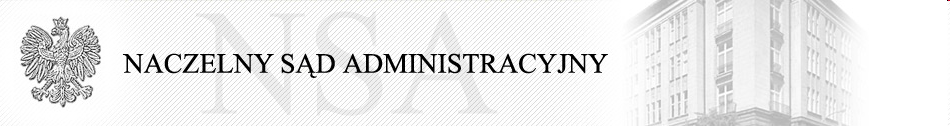 Postanowienie NSA z dnia 18 kwietnia 2023 r.,
Sygn. akt III FSK  4842/22

Czy w świetle art. 149 ust. 1-3 związku z art. 283 ust. 1 ustawy  z dnia 22 marca 2018 r. o komornikach sądowych (Dz. U. z  2023 r. poz. 590 z późn. zm.), daninami publicznymi są jedynie opłaty egzekucyjne pobierane na podstawie ustawy z dnia 28 lutego 2018 r. o kosztach komorniczych (Dz. U.  2021 r. poz. 210 z późn. zm.), a nie są nimi opłaty egzekucyjne pobierane od 1 stycznia  2019 r. na podstawie ustawy z dnia 29 sierpnia 1997 r. o kosztach sądowych i egzekucji (Dz. U. 2018 r. poz. 1309 z późn. zm), czy też od 1 stycznia 2019 r. daninami publicznymi stały się wszystkie pobierane od tego dnia opłaty egzekucyjne, w tym również na podstawie cyt. ustawy z dnia 29 sierpnia 1997 r. o komornikach sądowych i egzekucji?
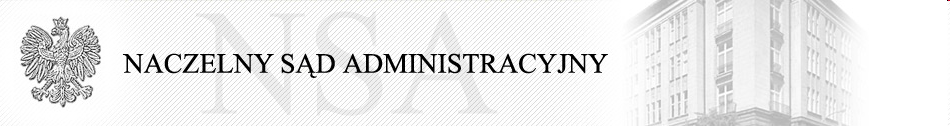 Postanowienie NSA z dnia 19 kwietnia 2023 r. 
sygn. akt III FSK 3/22

1) Czy w świetle art. 107 ust. 1 Traktatu o funkcjonowaniu Unii Europejskiej (wersja skonsolidowana: Dz. Urz. UE C 202 z 7.06.2016 r., s. 47) zakłóca lub grozi zakłóceniem konkurencji przyznanie przez kraj członkowski adresowanej do wszystkich przedsiębiorców ulgi podatkowej, takiej jak w art. 7 ust. 1 pkt 1 lit. a) ustawy z dnia 12 stycznia 1991 r. o podatkach i opłatach lokalnych (Dz. U. z 2019 r. poz. 1170 ze zm.), polegającej na zwolnieniu od podatku od nieruchomości gruntów, budynków i budowli wchodzących w skład infrastruktury kolejowej w rozumieniu przepisów o transporcie kolejowym, która jest udostępniana przewoźnikom kolejowym?
2) Czy w przypadku odpowiedzi pozytywnej na pytanie 1 przedsiębiorca, który skorzystał ze zwolnienia od podatku na podstawie ww. przepisu krajowego, wprowadzonego bez zachowania wymaganej procedury, określonej w art. 108 ust. 3 Traktatu o funkcjonowaniu Unii Europejskiej (wersja skonsolidowana: Dz. Urz. UE C 202 z 7.06.2016 r., s. 47) w związku z art. 2 Rozporządzenia Rady (UE) 2015/1589 z dnia 13 lipca 2015 r. ustanawiającego szczegółowe zasady stosowania art. 108 Traktatu o funkcjonowaniu Unii Europejskiej (tekst jednolity) (Tekst mający znaczenie dla EOG), Dz. U. UE L 248/9 z 24.09.2015 r., jest zobowiązany do zapłaty zaległego podatku wraz z odsetkami?
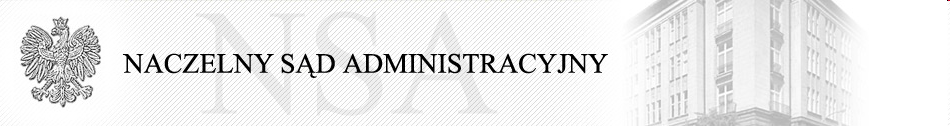 Wyrok NSA z 18 stycznia 2023 r.
Sygn. akt III FSK 181/22

Z uwagi na specyfikę celu i podstaw udzielania przedsiębiorcom pomocy w ramach zasady de minimis, przyznanie takiemu podatnikowi przewidzianej w art. 67a ustawy z dnia 29 sierpnia 1997 r. – Ordynacja podatkowa (Dz. U. z 2018 r. poz. 800 ze zm.) ulgi w spłacie zobowiązań podatkowych wymaga przede wszystkim oceny, czy spełnione są warunki udzielenia pomocy wynikające z Rozporządzenia Komisji (UE) nr 1407/2013 z dnia 18 grudnia 2013 r. w sprawie stosowania art. 107 i 108 Traktatu do pomocy de minimis (Dz. Urz. UE L nr 352 s. 1 ze zm.), do którego odsyła art. 67b § 1 pkt 2 O.p.
Dopiero w przypadku potwierdzenia dopuszczalności udzielenia pomocy de minimis na podstawie wskazanego aktu prawa europejskiego organ podatkowy może dokonać wyboru alternatywy decyzyjnej (tzn. przyznać pomoc albo odmówić jej przyznania), kierując się pomocniczo przesłankami wymienionymi w art. 67a O.p., które wszakże oceniać należy z perspektywy odmiennych funkcji tej formy pomocy.
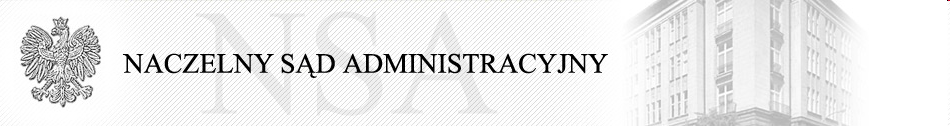 Postanowienie NSA z 31 maja 2023 r.
Sygn. akt III FSK 228/22
Czy na podstawie art. 116 § 1 pkt 1 lit. b w zw. z lit. a oraz § 2 i 4 ustawy z dnia 29 sierpnia 1997 r. - Ordynacja podatkowa (Dz.U. z 2018 r. poz. 800 ze zm.) w zw. z art. 11 ust. 1 i 2 oraz art. 21 ust. 1 i 2 ustawy z dnia 28 lutego 2003 r. - Prawo upadłościowe i naprawcze (Dz.U. 2012 r. poz. 1112 ze zm.) członkom zarządu spółki można przypisać winę w niezgłoszeniu wniosku o ogłoszenie  upadłości we właściwym czasie, jeżeli w czasie pełnienia tej funkcji nie istniały nadające się do egzekucji zaległości podatkowe spółki będącej podatnikiem, a w toku prowadzonego w okresie późniejszym w stosunku do spółki postępowania wymiarowego nie zostało wykazane, że zaniżona w deklaracji podatkowej wysokość zobowiązania podatkowego spółki była wynikiem zawinienia członków zarządu postrzeganego jako niedochowanie należytej staranności?
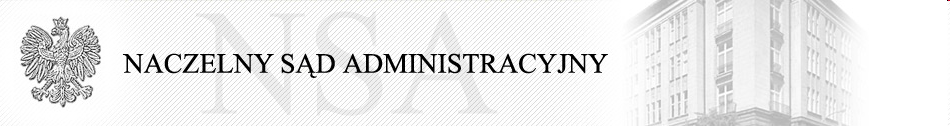 Wyrok NSA z 30 maja 2023 r.
Sygn. akt III FSK 25/23

Wynikająca z konstytucyjnej zasady proporcjonalności (art. 31 ust. 3 Konstytucji) klauzula limitacyjna, sprzeciwia się nakładaniu opłaty dodatkowej przewidzianej w art. 12i ust. 1 u.z.p., bez możliwości  miarkowania lub nawet odstąpienia od jej nałożenia, jeżeli nie jest to niezbędne dla realizacji celów wprowadzenia odpłaty od środków spożywczych, a nieterminowa zapłata tej daniny nie wynika z przesłanek wskazujących na oszustwo i zamiar uszczuplenia wpływów beneficjenta.
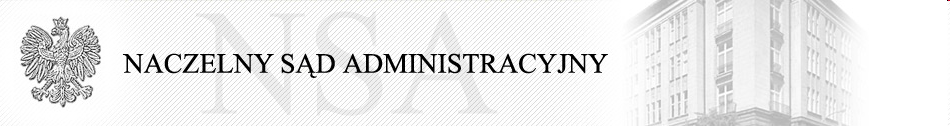 BUDYNEK A BUDOWLA
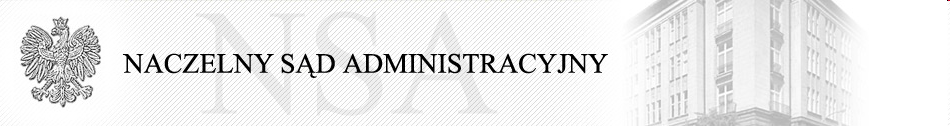 Zasadniczy problem prawny:
Czy obiekt budowlany w rozumieniu art. 3 pkt 1 u.P.b., posiadający  cechy budynku, o których mowa w art. 3 pkt 2 u.P.b., może być dla celów opodatkowania podatkiem od nieruchomości traktowany jako budowla.

Problem relacji regulacji zawartych w u.P.b. (na potrzeby prawa budowlanego) do rozwiązań i celów ustawy podatkowej
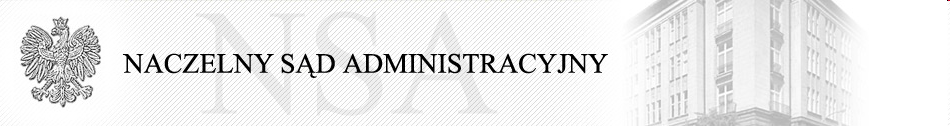 Art.  1a.  u.p.o.l.
1. Użyte w ustawie określenia oznaczają:
budynek - obiekt budowlany w rozumieniu przepisów prawa budowlanego, który jest trwale związany z gruntem, wydzielony z przestrzeni za pomocą przegród budowlanych oraz posiada fundamenty i dach
Art. 3 pkt 2 u.P.b.
Ilekroć w ustawie jest mowa o:
2)budynku - należy przez to rozumieć taki obiekt budowlany, który jest trwale związany z gruntem, wydzielony z przestrzeni za pomocą przegród budowlanych oraz posiada fundamenty i dach
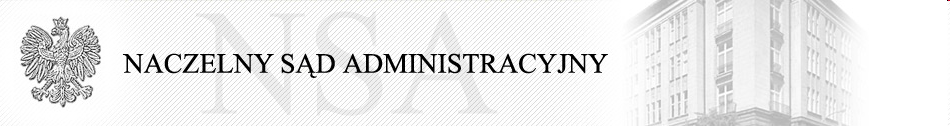 Art. 1a ust. 1 pkt 2 u.p.o.l.
2) budowla - obiekt budowlany w rozumieniu przepisów prawa budowlanego niebędący budynkiem lub obiektem małej architektury, a także urządzenie budowlane w rozumieniu przepisów prawa budowlanego związane z obiektem budowlanym, które zapewnia możliwość użytkowania obiektu zgodnie z jego przeznaczeniem;
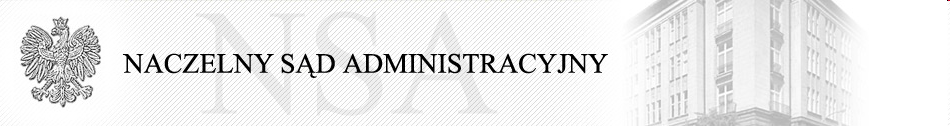 Art. 3 u.P.b.
3)budowli - należy przez to rozumieć każdy obiekt budowlany niebędący budynkiem lub obiektem małej architektury, jak: obiekty liniowe, lotniska, mosty, wiadukty, estakady, tunele, przepusty, sieci techniczne, wolno stojące maszty antenowe, wolno stojące trwale związane z gruntem tablice reklamowe i urządzenia reklamowe, budowle ziemne, obronne (fortyfikacje), ochronne, hydrotechniczne, zbiorniki, wolno stojące instalacje przemysłowe lub urządzenia techniczne, oczyszczalnie ścieków, składowiska odpadów, stacje uzdatniania wody, konstrukcje oporowe, nadziemne i podziemne przejścia dla pieszych, sieci uzbrojenia terenu, budowle sportowe, cmentarze, pomniki, a także części budowlane urządzeń technicznych (kotłów, pieców przemysłowych, elektrowni jądrowych, elektrowni wiatrowych, morskich turbin wiatrowych i innych urządzeń) oraz fundamenty pod maszyny i urządzenia, jako odrębne pod względem technicznym części przedmiotów składających się na całość użytkową;
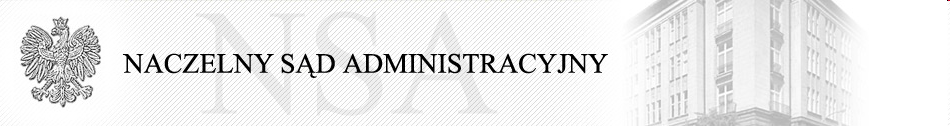 Art.  3.  u.P.b.
 Ilekroć w ustawie jest mowa o:

9) urządzeniach budowlanych - należy przez to rozumieć urządzenia techniczne związane z obiektem budowlanym, zapewniające możliwość użytkowania obiektu zgodnie z jego przeznaczeniem, jak przyłącza i urządzenia instalacyjne, w tym służące oczyszczaniu lub gromadzeniu ścieków, a także przejazdy, ogrodzenia, place postojowe i place pod śmietniki;
Z uzasadnienia wyroku TK z dnia 13 września 2011 r.
Sygn. akt P 33/09
Za budowle w rozumieniu u.p.o.l. można uznać:
1) jedynie budowle wymienione expressis verbis w art. 3 pkt 3 u.p.b., w innych przepisach tej ustawy lub w załączniku do niej, będące wraz z instalacjami i urządzeniami obiektem budowlanym, o którym mowa w art. 3 pkt 1 lit. b u.p.b., czyli pod warunkiem, że stanowią one całość techniczno-użytkową,
2) jedynie urządzenia techniczne scharakteryzowane w art. 3 pkt 9 u.p.b. lub w innych przepisach tej ustawy albo w załączniku do niej, co - jeżeli omawiane urządzenia nie zostały wskazane expressis verbis - wymaga wykazania, że zapewniają one możliwość użytkowania obiektu budowlanego zgodnie z jego przeznaczeniem, z wyłączeniem jednak: (1) urządzeń budowlanych związanych z obiektami budowlanymi w postaci budowli w rozumieniu u.p.b., które to obiekty budowlane nie dają się zakwalifikować jako budowle w ujęciu u.p.o.l., oraz (2) urządzeń budowlanych związanych z obiektami budowlanymi w postaci obiektów małej architektury, przy zastrzeżeniu, że urządzeniami budowlanymi w rozumieniu u.p.b. nie są instalacje;
mając zarazem na uwadze, iż nie jest wykluczone, że o statusie poszczególnych obiektów i urządzeń współdecydować będą również inne przepisy rangi ustawowej, uzupełniające, modyfikujące czy doprecyzowujące prawo budowlane.
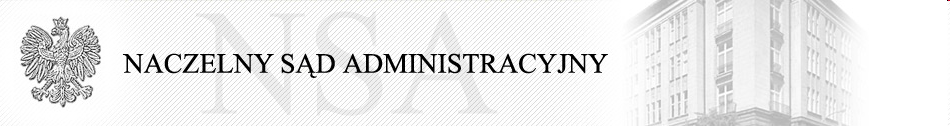 Art.  3.  u.P.b.
 Ilekroć w ustawie jest mowa o:
1) obiekcie budowlanym - należy przez to rozumieć budynek, budowlę bądź obiekt małej architektury, wraz z instalacjami zapewniającymi możliwość użytkowania obiektu zgodnie z jego przeznaczeniem, wzniesiony z użyciem wyrobów budowlanych;
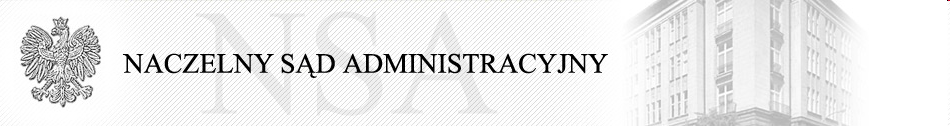 Art.  3.  u.P.b. – stan sprzed 28 czerwca 2015 r.
 Ilekroć w ustawie jest mowa o:
1) obiekcie budowlanym - należy przez to rozumieć:
a) budynek wraz z instalacjami i urządzeniami technicznymi,
b) budowlę stanowiącą całość techniczno-użytkową wraz z instalacjami i urządzeniami,
c) obiekt małej architektury;
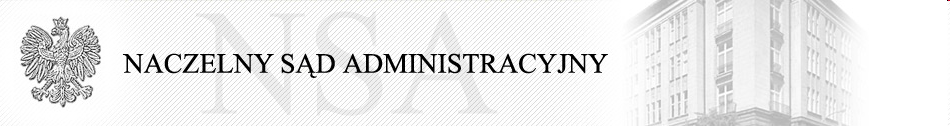 Z art. 1a ust. 1 pkt 1 u.p.o.l. w zw. z art. 3 pkt 1 u.P.b. wynika, że budynek to:

obiekt budowlany wzniesiony z użyciem wyrobów budowlanych;
jest trwale związany z gruntem;
wydzielony z przestrzeni za pomocą przegród budowlanych;
posiada fundamenty i dach;
a nadto
5) obejmuje instalacje zapewniające możliwość użytkowania tego obiektu zgodnie z jego przeznaczeniem.
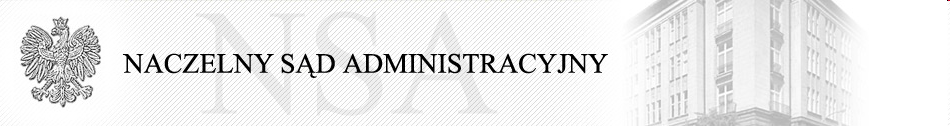 Wyrok TK z dnia 13 grudnia 2017 r.  
Sygn. akt SK 48/15

Art. 1a ust. 1 pkt 2 ustawy z dnia 12 stycznia 1991 r. o podatkach i opłatach lokalnych (Dz. U. z 2017 r. poz. 1785 i 2141) w zakresie, w jakim umożliwia uznanie za budowlę obiektu budowlanego, który spełnia kryteria bycia budynkiem, przewidziane w art. 1a ust. 1 pkt 1 powołanej ustawy, jest niezgodny z zasadą szczególnej określoności regulacji daninowych, wywodzoną z art. 84 w związku z art. 217, w związku z art. 64 ust. 3 Konstytucji Rzeczypospolitej Polskiej.
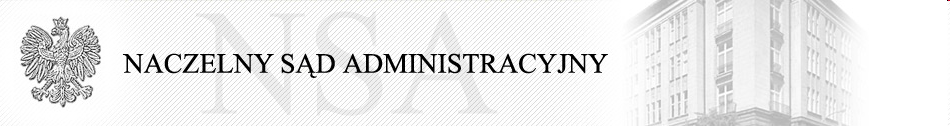 Czy wykładnia przepisu może prowadzić do absurdalnych wniosków (całkowicie niedorzecznego rezultatu interpretacyjnego, w kontekście  ustalonych realiów faktycznych)

np. uznanie za budynek obiektu, który w powszechnym rozumieniu absolutnie nim nie jest
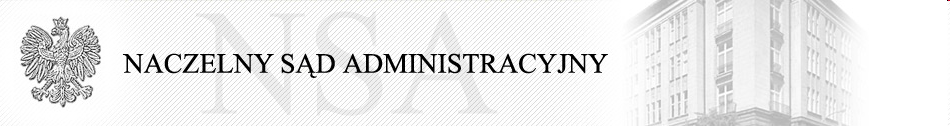 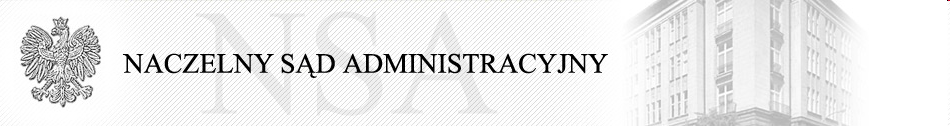 .
Uchwała NSA z dnia 29 września 2021 r.
Sygn. akt III FPS 1/21
 
Obiekt budowlany, będący budowlą w rozumieniu art. 3 pkt 3 ustawy z dnia 7 lipca 1994 r. Prawo budowlane (Dz.U. z 2010 r. Nr 243, poz. 1623 ze zm.) w związku z art. 1a ust. 1 pkt 2 ustawy z dnia 12 stycznia 1991 r. o podatkach i opłatach lokalnych (Dz.U. z 2010 r., Nr 63, poz. 613 ze zm.), może być dla celów opodatkowania podatkiem od nieruchomości uznany za budynek w rozumieniu art. 1a ust. 1 pkt 1 ustawy o podatkach i opłatach lokalnych, jeżeli spełnia kryteria bycia budynkiem wymienione w tym przepisie, a jego wyróżniającą cechą jest powierzchnia użytkowa, o której mowa w art. 4 ust. 1 pkt 2 ustawy o podatkach i opłatach lokalnych.
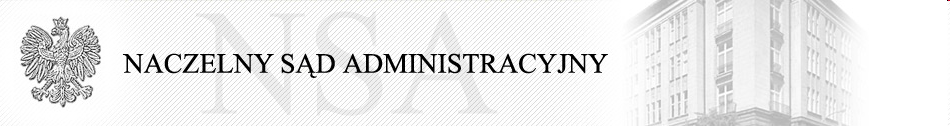 Art.  4. U.p.o.l.
1. Podstawę opodatkowania stanowi:
1) dla gruntów - powierzchnia;
2) dla budynków lub ich części - powierzchnia użytkowa;
3) dla budowli lub ich części związanych z prowadzeniem działalności gospodarczej, z zastrzeżeniem ust. 4-6 - wartość, o której mowa w przepisach o podatkach dochodowych, ustalona na dzień 1 stycznia roku podatkowego, stanowiąca podstawę obliczania amortyzacji w tym roku, niepomniejszona o odpisy amortyzacyjne, a w przypadku budowli całkowicie zamortyzowanych - ich wartość z dnia 1 stycznia roku, w którym dokonano ostatniego odpisu amortyzacyjnego.
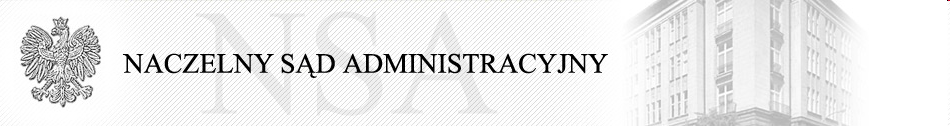 Art. 1a ust. 1 u.p.o.l.5) powierzchnia użytkowa budynku lub jego części - powierzchnię mierzoną po wewnętrznej długości ścian na wszystkich kondygnacjach, z wyjątkiem powierzchni klatek schodowych oraz szybów dźwigowych; za kondygnację uważa się również garaże podziemne, piwnice, sutereny i poddasza użytkowe;
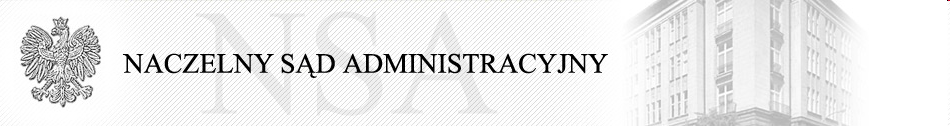 Uchwała III FPS 1/21 cd

Skoro już z samej nazwy "zbiornik" wynika jego funkcja użytkowa, za zasadny uznać należy wniosek, że obiekt budowlany, posiadający cechy budynku, o których mowa w art. 1a ust. 1 pkt 1 u.p.o.l., jest zbiornikiem w rozumieniu art. 3 pkt 3 u.P.b., jeżeli został wytworzony (wzniesiony) dla realizacji takich celów gospodarczych i jednocześnie jego zasadnicze parametry techniczne od samego początku są wyznaczone przez pojemność (przestrzeń), a nie powierzchnię użytkową.

Dla celów opodatkowania podatkiem od nieruchomości inaczej postrzegać należy, jako przedmiot opodatkowania, klasyczny budynek magazynowy, który wykorzystywany jest w praktyce gospodarczej jako zbiornik (np. zboża i innych materiałów sypkich), lecz jego wyróżniającą cechą techniczną jest powierzchnia użytkowa (podlegać on winien opodatkowaniu jako budynek), a odmiennie obiekt budowlany, który zaprojektowany został i zrealizowany wyłącznie jako pojemnik (zbiornik) określonych produktów sypkich, ciekłych bądź gazowych.
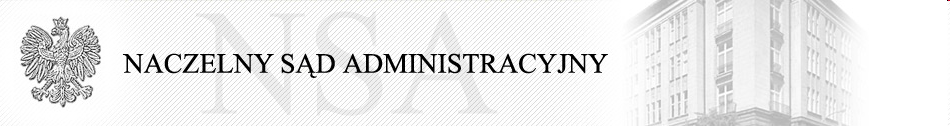 Wyrok NSA z dnia 26 stycznia 2022 r.
Sygn. akt III FSK 1432/21

Obiekt budowlany będący zbiornikiem, posiadający zarazem cechy budynku, o których mowa w art. 1a ust. 1 pkt 1 ustawy z dnia 12 stycznia 1991 r. o podatkach i opłatach lokalnych (Dz. U. z 2019 r. poz. 1170 ze zm.), stanowi budowlę w rozumieniu art. 1a ust. 1 pkt 2 w związku z art. 4 ust. 1 pkt 2 tej ustawy oraz art. 3 pkt 3 ustawy z dnia 7 lipca 1994 r. – Prawo budowlane (Dz. U. z 2021 r. poz. 2351 ze zm.), jeżeli:
- nie da się ustalić jego powierzchni użytkowej
albo
- powierzchnia ta jest znikoma z perspektywy relacji tego wyróżnika do innych parametrów technicznych obiektu (np. wysokości, kubatury, braku kondygnacji itp.) i nieistotna z uwagi na cel jego wzniesienia, tzn. zadań gospodarczych, jakie ma i może spełniać, ponieważ podstawowe właściwości techniczne i znaczenie gospodarcze wyznacza pojemność.
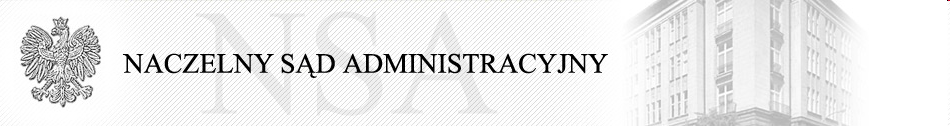 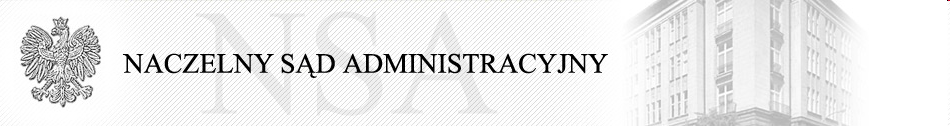 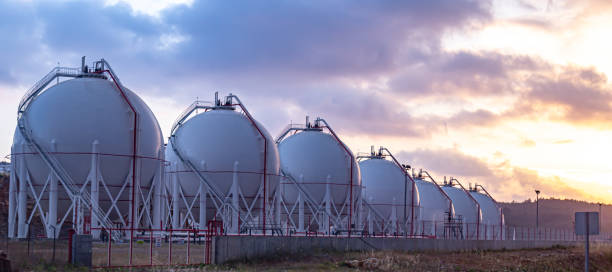 Czy to są budynki?
(źródło: gogle.pl)
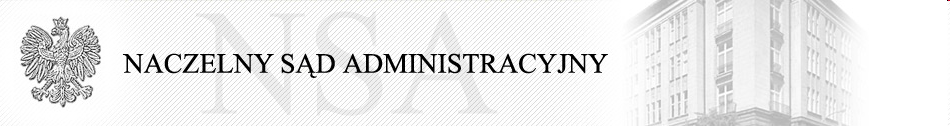 Czy to kompleks budynków w zabudowie szeregowej?
(źródło: google.pl)
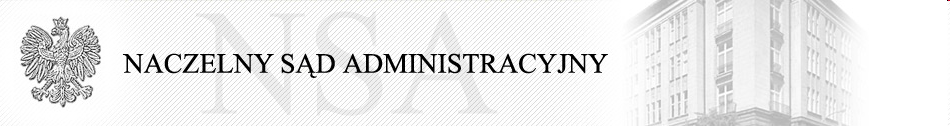 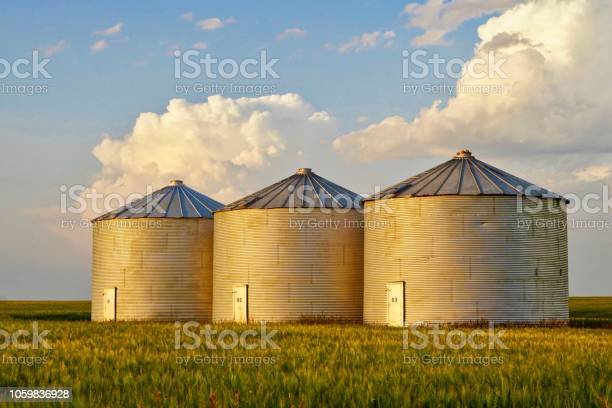 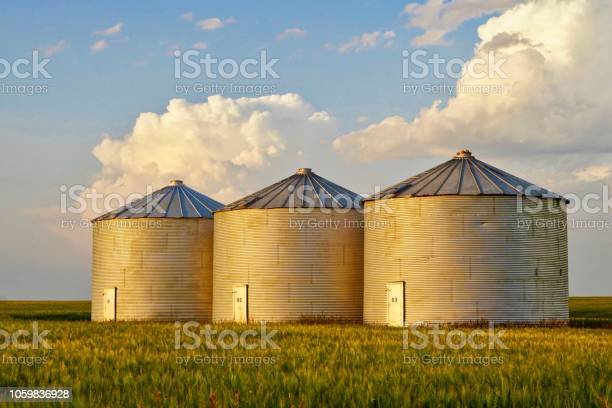 (źródło: google.pl)
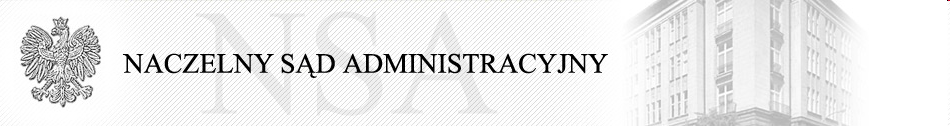 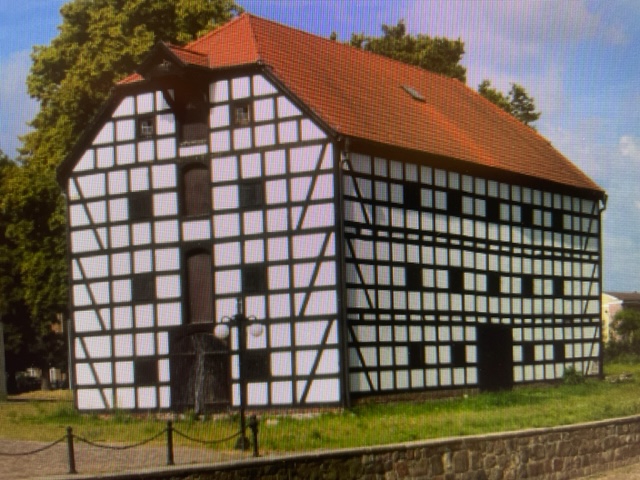 Czym różni się ten obiekt od poprzednich?
(źródło: google.pl)
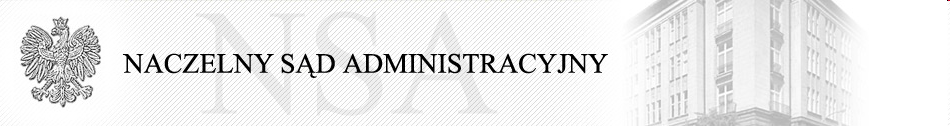 Jaka jest różnica między tymi obiektami z perspektywy regulacji u.p.o.l. i u.P.b.?
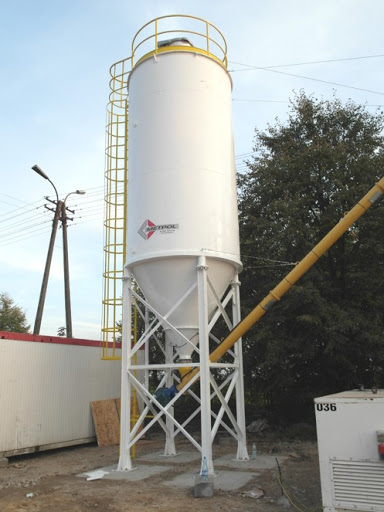 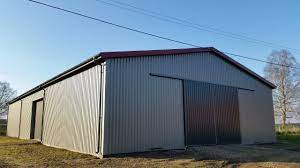 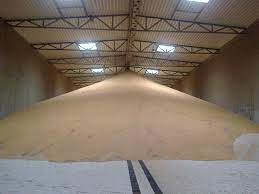 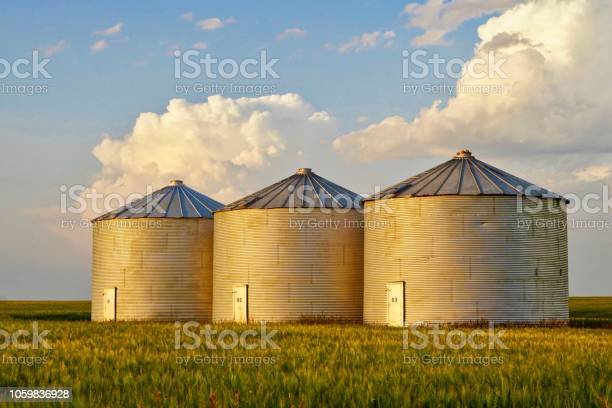 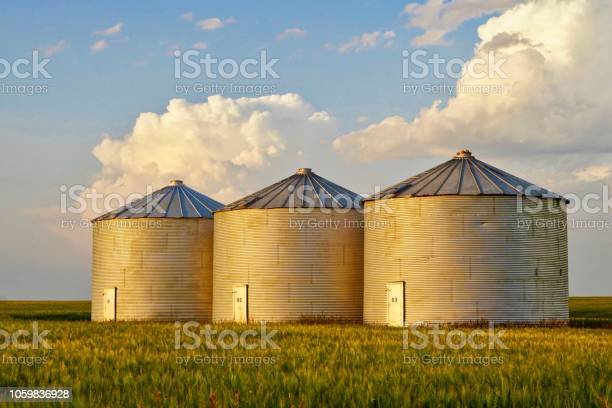 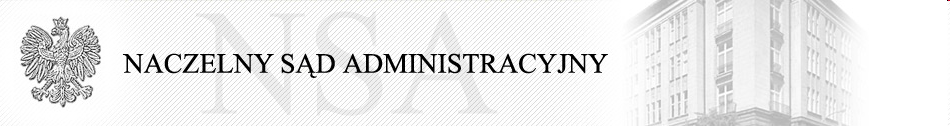 POZOSTAŁE ELEMENTY BUDYNKU
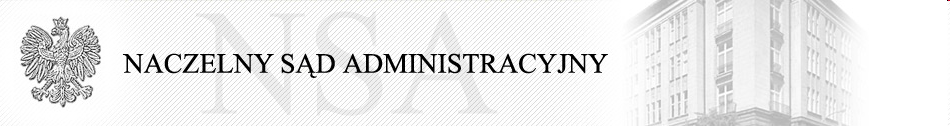 Z uzasadnienia Uchwały III FPS 1/21
Pojęcie "trwałego związania z gruntem" oznacza zarówno posiadanie przez budynek fundamentów, które są usytuowane poniżej poziomu terenu (wkopane w grunt), jak i trwałego (sztywnego , stabilnego, ciągłego, niezmiennego) powiązania obiektu z tymi fundamentami. 
Nie będzie trwale związany z gruntem taki obiekt budowlany, w którym dolna płaszczyzna postumentu (podbudowy) znajduje się na poziomie terenu, a jego przeniesienie lub rozebranie nie wiąże się z wykonaniem robót ziemnych. Odłączenie obiektu budowlanego od fundamentów, prowadząc do istotnej zmiany całości, a czasem również do uszkodzenia lub zniszczenia części budowlanej położonej ponad fundamentami, niweczy możliwość traktowania odłączanego fragmentu (bez fundamentu stanowiącego część składową obiektu budowlanego), jako budynek. 
W efekcie nie jest budynkiem tymczasowy obiekt budowlany (art. 3 pkt 5 u.P.b.), który nie jest trwale związany z gruntem albo jest przewidziany do przeniesienia. Może być budynkiem tymczasowy obiekt budowlany przeznaczony do rozbiórki, do czasu tej czynności.
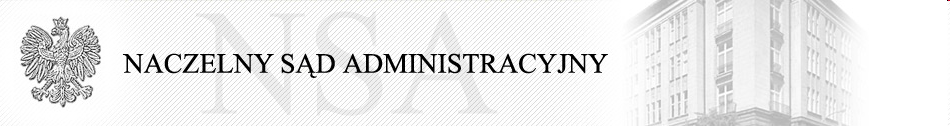 Wyrok NSA z dnia 26 stycznia 2022 r.
Sygn. akt III FSK 957/21
W świetle art. 1a ust. 1 pkt 1 ustawy z dnia 12 stycznia 1991 r. o podatkach i opłatach lokalnych (Dz. U. z 2019 r. poz. 1170 ze zm.) w związku z art. 3 pkt 1 ustawy Prawo budowlane, fundament, wydzielone z przestrzeni przegrody budowlane i dach stanowią zespół nierozłącznie powiązanych ze sobą elementów, wzniesionych z materiałów budowlanych, tworzących trwale związaną z gruntem i jednolitą konstrukcyjnie całość, jaką jest budynek, którego cechą wyróżniającą jest istnienie powierzchni użytkowej.
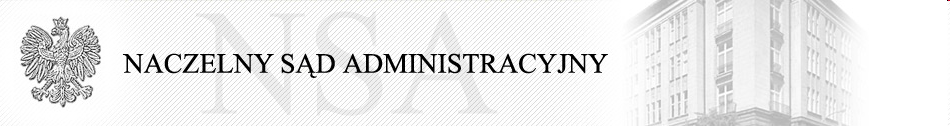 Wyrok NSA z dnia 26 stycznia 2022 r.
Sygn. akt III FSK 957/21
„Dach”, w rozumieniu art. 1a ust. 1 pkt 1 ustawy z dnia 12 stycznia 1991 r. o podatkach i opłatach lokalnych (Dz. U. z 2019 r. poz. 1170 ze zm.) winien stanowić integralną i trwałą część konstrukcji budynku, całkowicie pokrywającą powierzchnię wewnętrzną takiego obiektu budowlanego, zaliczaną do powierzchni użytkowej, o której mowa w art. 4 ust. 1 pkt 2 u.p.o.l., a jednocześnie zabezpieczającą całość przed negatywnym oddziaływaniem czynników atmosferycznych. 
Bez wpływu na taką ocenę pozostaje kształt dachu, jego niewielkie, nadające się do usunięcia uszkodzenia, a także okoliczność, że fragment tej konstrukcji może stanowić również zadaszenie powierzchni (np. tarasu), która nie jest wyposażona w przegrody budowlane w znaczeniu wynikającym z art. 1a ust. 1 pkt 1 u.p.o.l. i w związku z tym nie jest zaliczana do powierzchni użytkowej budynku.
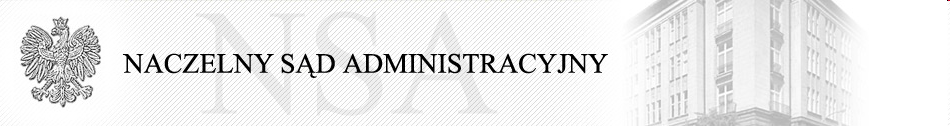 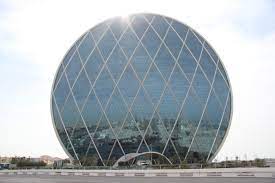 „Dach” w tym ujęciu
(źródło: google.pl)
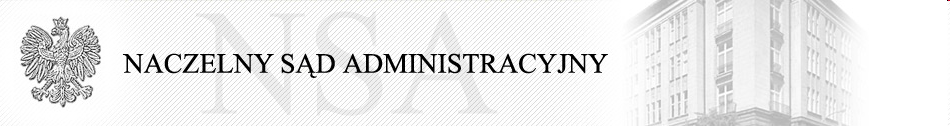 Wyrok NSA z dnia 26 stycznia 2022 r.
Sygn. akt III FSK 957/21
Niewymagająca nadzwyczajnych zabiegów budowlano-technologicznych, możliwość odłączenia obiektu budowlanego od podłoża, bez naruszenia jego dotychczasowej struktury i konstrukcji, a w konsekwencji możność przeniesienia go w inne miejsce w tej samej postaci, wyklucza kwalifikację takiego obiektu do kategorii budynków w rozumieniu art. 1a ust. 1 pkt 1 u.p.o.l. z uwagi na to, że nie spełnienia on warunku trwałego związania z gruntem.
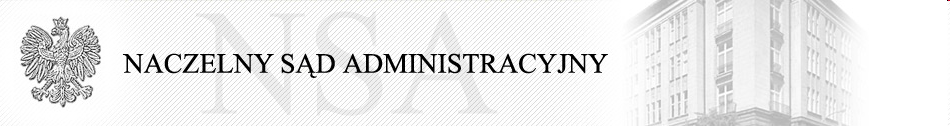 Wyrok NSA z 30 lipca 2020 r.
Sygn. akt II FSK 2872/18

„Przegroda budowlana", o której mowa w art. 1a ust. 1 pkt 1 u.p.o.l., nawet jeśli nie stanowi jednolitej powierzchni, powinna móc strukturalnie pełnić rolę ściany, a zatem musi stanowić integralną część konstrukcji budynku. 
W efekcie sam fakt zarysowania bryły obiektu przez blachę falistą, siatkę, filary, bramy czy też drzwi nie spełnia warunku istnienia przegrody budowlanej, albowiem wskazane elementy nie wypełniają kryterium trwałego wydzielenia obiektu z przestrzeni. Takie ujęcie przegrody budowlanej wynika bowiem z istoty podatkowej definicji budynku, a zatem z zespołu nierozłącznie (trwale) powiązanych ze sobą elementów.

Pogląd ten podzielił NSA m.in. w ww. wyroku z 26 stycznia 2022 r.
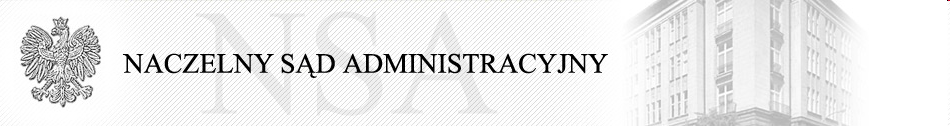 Wyrok NSA  z dnia 24 lutego 2022 r.
III FSK 4994/21
Spełnienie przesłanki "wydzielenia z przestrzeni" oznacza zakreślenie granic obiektu poprzez istniejące przegrody budowlane, przy uwzględnieniu wszystkich kondygnacji budynku. Pojęcia przegrody nie zawęża się przy tym do pojęcia ściany w tradycyjnym rozumieniu tego słowa, ale należy objąć tą kategorią także takie elementy struktury budynku, jak filary, słupy czy kolumny, które w sensie konstrukcyjnym mogą spełnić tę samą funkcję co ściana i które strukturalnie wydzielają budynek lub jego część z przestrzeni.

CZY PRZESTRZEŃ MIĘDZY FILARAMI MOŻNA UZNAĆ ZA „WYDZIELONĄ Z PRZESTRZENI PRZEGRODĘ BUDOWLANĄ”
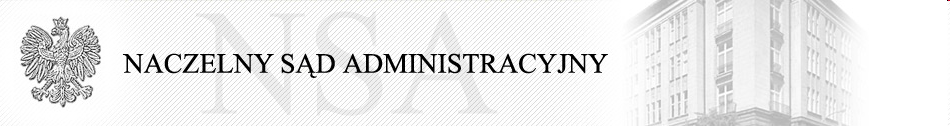 Wyrok NSA z dnia 3 listopada 2022 r.
Sygn. akt III FSK 814/21 

	„Przegroda budowlana", jako jeden z elementów budynku w rozumieniu art. 1a ust. 1 pkt 1 u.p.o.l., musi stanowić fizyczną barierę (płaszczyznę), pozwalającą na wydzielenie budynku w przestrzeni. Cechą "przegrody budowlanej" jest faktyczne, a nie iluzoryczne wydzielenie obiektu. 
	Przegroda budowlana musi mieść charakter trwały i musi być konstrukcyjne powiązana z innymi elementami budynku (dachem i fundamentami). 
	Przegroda budowlana nie musi być oczywiście litą ścianą. Cechy przegrody budowlanej spełnia również ściana z otworami okiennymi, drzwiami lub bramą. 
	Za przegrodę budowlaną nie można jednak uznać otwartej przestrzeni pomiędzy słupami lub filarami. Wyznaczona teoretycznie linia między słupami lub filarami nie stanowi fizycznej bariery. Sam fakt zarysowania bryły obiektu przez słupy lub filary nie spełnia warunku istnienia przegrody budowlanej.
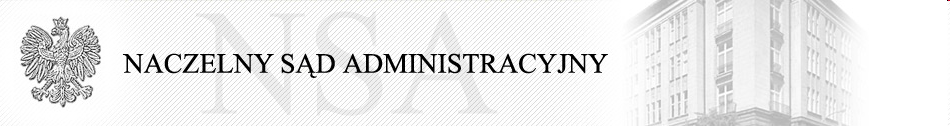 Wyrok NSA z dnia 26 stycznia 2022 r.
Sygn. akt III FSK 2124/21

Nawet jeżeli poszczególne pod względem fizycznym obiekty, z których każdy spełnia cechy pozwalające uznać go za odrębny przedmiot opodatkowania, są wykorzystywane do osiągnięcia konkretnego celu gospodarczego i z tego powodu zostały funkcjonalnie połączone (np. za pomocą rur, kabli, szyn, taśmociągów), nie można tworzyć z ich sumy jednego przedmiotu opodatkowania, w rozumieniu art. 2 ust. 1 ustawy z dnia 12 stycznia 1991 r. o podatkach i opłatach lokalnych (Dz. U. z 2019 r. poz. 1170 ze zm.).
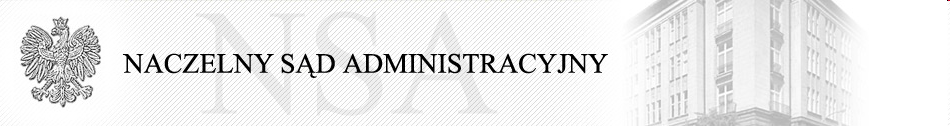 Urządzenia budowlane
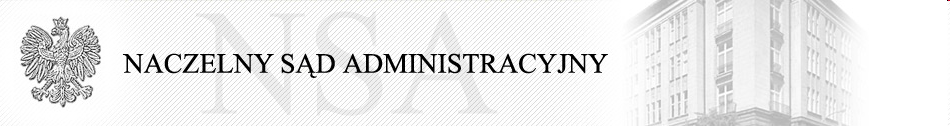 Art. 1a ust. 1 u.p.o.l. 
2) budowla 
	- obiekt budowlany w rozumieniu przepisów prawa budowlanego niebędący budynkiem lub obiektem małej architektury, a także 
	- urządzenie budowlane w rozumieniu przepisów prawa budowlanego związane z obiektem budowlanym, które zapewnia możliwość użytkowania obiektu zgodnie z jego przeznaczeniem;
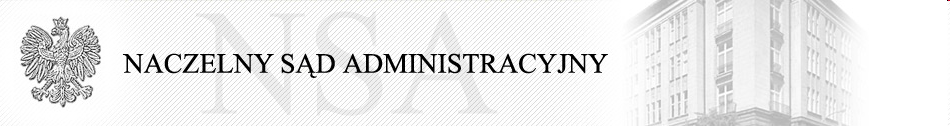 Art. 3 pkt 9 u.P.b.
urządzeniach budowlanych - należy przez to rozumieć urządzenia techniczne związane z obiektem budowlanym, zapewniające możliwość użytkowania obiektu zgodnie z jego przeznaczeniem, jak przyłącza i urządzenia instalacyjne, w tym służące oczyszczaniu lub gromadzeniu ścieków, a także przejazdy, ogrodzenia, place postojowe i place pod śmietniki;
Z uzasadnienia wyroku TK z dnia 13 września 2011 r.
Sygn. akt P 33/09
Za budowle w rozumieniu u.p.o.l. można uznać:

2) jedynie urządzenia techniczne scharakteryzowane w art. 3 pkt 9 u.p.b. lub w innych przepisach tej ustawy albo w załączniku do niej, co - jeżeli omawiane urządzenia nie zostały wskazane expressis verbis - wymaga wykazania, że zapewniają one możliwość użytkowania obiektu budowlanego zgodnie z jego przeznaczeniem, z wyłączeniem jednak: (1) urządzeń budowlanych związanych z obiektami budowlanymi w postaci budowli w rozumieniu u.p.b., które to obiekty budowlane nie dają się zakwalifikować jako budowle w ujęciu u.p.o.l., oraz (2) urządzeń budowlanych związanych z obiektami budowlanymi w postaci obiektów małej architektury, przy zastrzeżeniu, że urządzeniami budowlanymi w rozumieniu u.p.b. nie są instalacje;
mając zarazem na uwadze, iż nie jest wykluczone, że o statusie poszczególnych obiektów i urządzeń współdecydować będą również inne przepisy rangi ustawowej, uzupełniające, modyfikujące czy doprecyzowujące prawo budowlane.
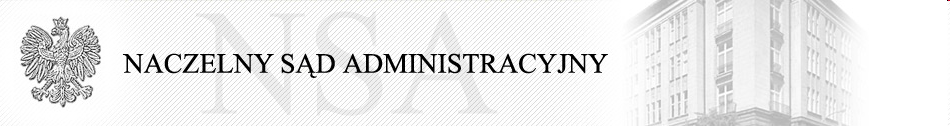 Z przytoczonego fragmentu uzasadnienia wyroku TK wynika, że do urządzeń budowlanych, o których mowa art. 3 pkt 9 u.P.b., kwalifikowanych do kategorii budowli w rozumieniu art. 1a ust. 1 pkt 2 u.p.o.l., mogą zostać zaliczone jedynie:
1) urządzenia techniczne wymienione expressis verbis w art. 3 pkt 9 u.P.b., a zatem: „przyłącza i urządzenia instalacyjne, w tym służące oczyszczaniu lub gromadzeniu ścieków, a także przejazdy, ogrodzenia, place postojowe i place pod śmietniki”, a także
2) inne urządzenia technicznie (niewymienione w art. 3 pkt 9 u.P.b.), o ile  „zapewniają możliwość użytkowania obiektu budowlanego” – będącego budynkiem albo budowlą wymienioną expressis verbis w art. 3 pkt 3 u.P.b. innych przepisach tej ustawy, załącznika do niej lub innych przepisach rangi ustawowej - zgodnie z jego przeznaczeniem.
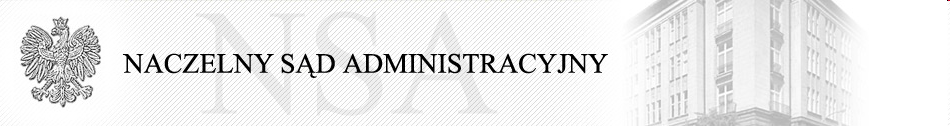 Wyrok NSA z 23 lutego 2023,
Sygn. akt III FSK 576/22
Analiza art. 3 pkt 1 u.p.b. w zw. z art. 3 pkt 3 tej ustawy (oraz 3 pkt 3a-5a.) naprowadza na wniosek, że w świetle ustawy prawo budowlane urządzenie budowlane (art. 3 pkt 9 u.p.b.) stanowi nie tylko odrębną kategorię obiektów od budowli, ale również, że spełnienie przez określone urządzenie kryteriów urządzenia budowlanego nie jest uzależnione od wypełnienia cech obiektu budowlanego w rozumieniu art. 3 pkt 1 u.p.b.
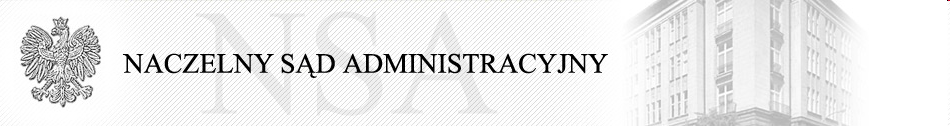 Dla celów podatkowych, ustawodawca rozszerzył w art. 1a ust. 1 pkt 2 u.p.o.l. (w porównaniu z przepisami ustawy prawo budowlane) pojęcie budowli, obejmując tą kategorią zarówno budowle w rozumieniu przepisów prawa budowlanego (zasadnicze znaczenie ma tu katalog budowli wymieniony w art. 3 pkt 3 u.p.b., jak również wynikający z załącznika do tej ustawy), jak i urządzenia budowlane, o których mowa w art. 3 pkt 9 u.p.b.
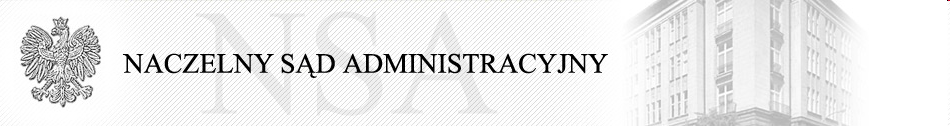 Ustalenie, jakie urządzenia budowlane, o których mowa w art. 1a ust. 1 pkt 2 u.p.o.l., winny zostać objęte podatkiem od nieruchomości, wymaga uwzględnienia regulacji art. 2 ust. 1 u.p.o.l. in  initio. Przepis ten określa przedmiot podatku od nieruchomości, a zatem jeden z podstawowych elementów konstrukcyjnych podatku w rozumieniu art. 217 Konstytucji RP. Z tych też względów  jego treść nie może być pomijana przy ustalaniu zakresu pojęciowego budowli, jako przedmiotu opodatkowania. 
 W świetle art. 2 ust. 1 u.p.o.l. opodatkowaniu podatkiem od nieruchomości podlegają następujące nieruchomości lub obiekty budowlane: 1) grunty; 2) budynki lub ich części; 3) budowle lub ich części związane z prowadzeniem działalności gospodarczej.
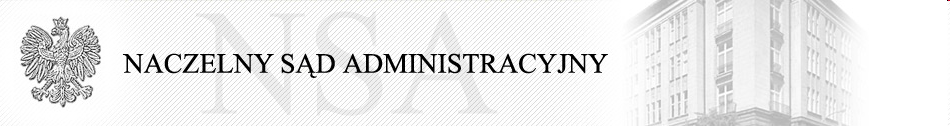 Wyrok WSA w Gliwicach z dnia 14 października 2021 r.
Sygn. akt I SA/Gl 716/21

	Ekrany akustyczne chronią przed hałasem pochodzącym z obszarów działalności przemysłowej, w tym działalności browaru, którą przepisy wprost zaliczają do przedsięwzięć mogących zawsze znacząco oddziaływać na środowisko. W tej sprawie hałas generuje działalność hali magazynowej, placów składowych, obiektów towarzyszących na terenie Centrum Dystrybucji, tj. obiektów budowlanych (objętych wraz z ekranami pozwoleniem na budowę) - obiektów działalności przemysłowej browaru, a konkretnie obiektów, w których ta działalność jest prowadzona. 
	Ekrany akustyczne stanowią urządzenia budowalne w rozumieniu art. 3 pkt 9 u.P.b., a w konsekwencji stanowią budowle w rozumieniu art. 1a ust. 1 pkt 2 u.p.o.l. Są podobne do urządzeń technicznych wymienionych w treści art. 3 pkt 9 u.P.b. (przejazdy, ogrodzenia, place postojowe, place pod śmietniki).
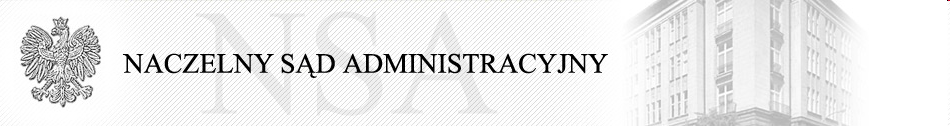 Wyrok NSA z dnia 22 listopada 2022 r.
Sygn. akt III FSK 257/22

	Ekrany akustycznie chroniące przed hałasem pochodzącym z obszarów działalności przemysłowej, generowanej przez działalność hali magazynowej, placów składowych, obiektów towarzyszących na terenie Centrum Dystrybucji, nie stanowią urządzenia budowlanego, o którym mowa w art. 3 pkt 9 u.P.b., a w konsekwencji budowli w rozumieniu art. 1a ust. 1 pkt 2 u.p.o.l.
	W realiach faktycznych sprawy są one obiektem budowlanym niezależnym  od  poszczególnych obiektów przemysłowych, w tym kwalifikowanych do kategorii budynków.
	Tzw. „inne urządzenia technicznie” (niewymienione w art. 3 pkt 9 u.P.b.) mogą zostać zaliczone do urządzeń budowlanych, a w konsekwencji budowli w rozumieniu art. 1a ust. 1 pkt 2 u.p.o.l., jeżeli  zapewniają możliwość użytkowania konkretnego obiektu budowlanego - będącego budowlą - zgodnie z jego przeznaczeniem, a nie całego kompleksu przemysłowego, obejmującego zarówno budowle, jak i budynki.
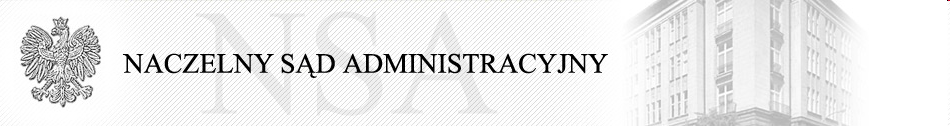 Porównanie zwrotów legislacyjnych
obowiązujących  od i przed 28 czerwca 2015 r.

„budynek, budowla […] wraz z instalacjami zapewniającymi możliwość użytkowania obiektu zgodnie z jego przeznaczeniem”

czy oznacza to samo, co:

„budynek wraz z instalacjami i urządzeniami technicznymi”
„budowlę stanowiącą całość techniczno-użytkową wraz z instalacjami i urządzeniami technicznymi”
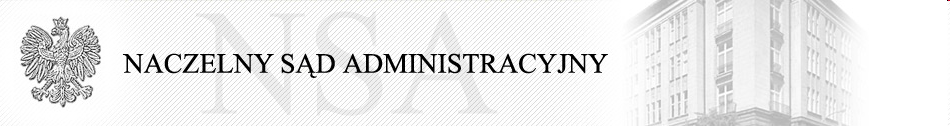 Uchwała 7 sędziów NSA z dnia 10 października 2022 r.
Sygn. akt III FPS 2/21	

	Zgodnie z art. 1a ust. 1 pkt 2 ustawy z dnia 12 stycznia 1991 r. o podatkach i opłatach lokalnych (Dz. U. z 2010 r. Nr 95, poz. 613 ze zm.) w związku z art. 3 pkt 1 lit. b i pkt 3 ustawy z dnia 7 lipca 1994 r. - Prawo budowlane (Dz. U. z 2010 r. Nr 243, poz. 1623 ze zm.), w stanie prawnym obowiązującym przed 28 czerwca 2015 r., dla objęcia podatkiem od nieruchomości stacji, punktów redukcyjnych, redukcyjno-pomiarowych i pomiarowych, decydujące jest istnienie związku techniczno-użytkowego pomiędzy tymi obiektami a gazociągiem, co przesądza o opodatkowaniu tych obiektów jako budowli lub ich części.
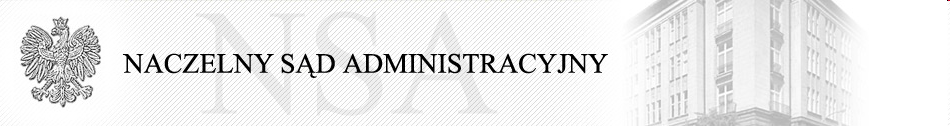 Z uzasadnienia uchwały III FPS 2/22

	Stacje i punkty reduktorowe, reduktorowopomiarowe i pomiarowe nie mogą zostać zaliczone do instalacji w rozumieniu art. 3 pkt 1 lit. a) u.P.b. Rozróżnienie w tym przepisie pojęcia „instalacji” i „urządzeń technicznych” oraz wynikający z tej regulacji kontekst językowy wskazują, że przez instalację należy rozumieć zespół urządzeń wewnątrz budynku lub innego obiektu, służących do przesyłania mediów takich jak prąd elektryczny, woda, gaz ziemny, paliwo, ścieki, czy inne substancje dla obsługi wnętrza obiektów 

	Stacje i punkty reduktorowe (reduktorowo-pomiarowe) mogą być natomiast identyfikowane jako urządzenie, w tym urządzenie techniczne, powiązane technicznie i użytkowo (funkcjonalnie) z gazociągiem. O ile zatem stanowią łącznie z budowlą całość techniczno-użytkową w przedstawionym rozumieniu, ich wartość (początkowa lub wynikająca z wyceny) winna zostać uwzględniona w podstawie opodatkowania budowli.
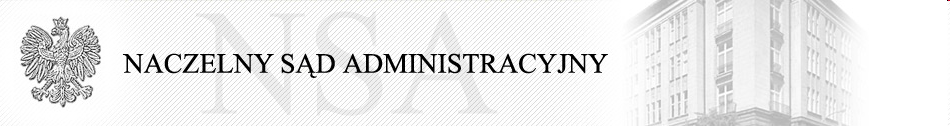 Powyższa konstatacja dotyczy stanu prawnego obowiązującego przed 28 czerwca 2015 r.

Czy określenie „instalacja” może mieć inne znaczenie po tej dacie?
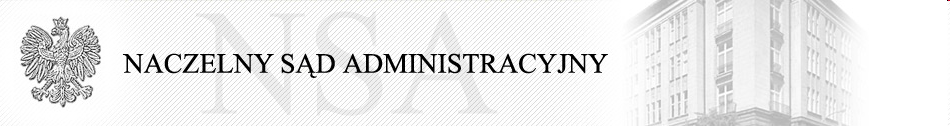 CO TO JEST URZĄDZENIE TECHNICZNE
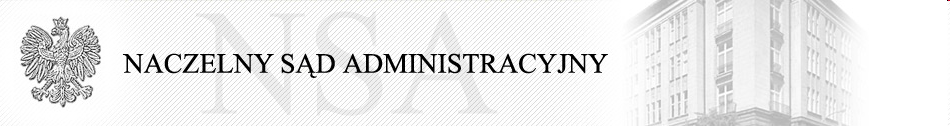 Art. 3 u.P.b.
3)budowli - należy przez to rozumieć każdy obiekt budowlany niebędący budynkiem lub obiektem małej architektury, jak: obiekty liniowe, lotniska, mosty, wiadukty, estakady, tunele, przepusty, sieci techniczne, wolno stojące maszty antenowe, wolno stojące trwale związane z gruntem tablice reklamowe i urządzenia reklamowe, budowle ziemne, obronne (fortyfikacje), ochronne, hydrotechniczne, zbiorniki, wolno stojące instalacje przemysłowe lub urządzenia techniczne, oczyszczalnie ścieków, składowiska odpadów, stacje uzdatniania wody, konstrukcje oporowe, nadziemne i podziemne przejścia dla pieszych, sieci uzbrojenia terenu, budowle sportowe, cmentarze, pomniki, a także części budowlane urządzeń technicznych (kotłów, pieców przemysłowych, elektrowni jądrowych, elektrowni wiatrowych, morskich turbin wiatrowych i innych urządzeń) oraz fundamenty pod maszyny i urządzenia, jako odrębne pod względem technicznym części przedmiotów składających się na całość użytkową;
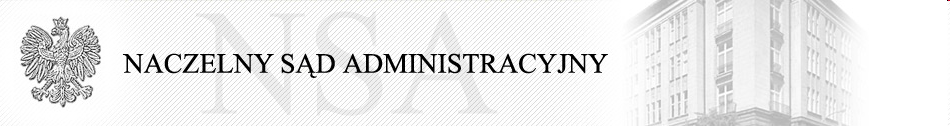 Art. 3 pkt 9 u.P.b.
urządzeniach budowlanych - należy przez to rozumieć urządzenia techniczne związane z obiektem budowlanym, zapewniające możliwość użytkowania obiektu zgodnie z jego przeznaczeniem, jak przyłącza i urządzenia instalacyjne, w tym służące oczyszczaniu lub gromadzeniu ścieków, a także przejazdy, ogrodzenia, place postojowe i place pod śmietniki;
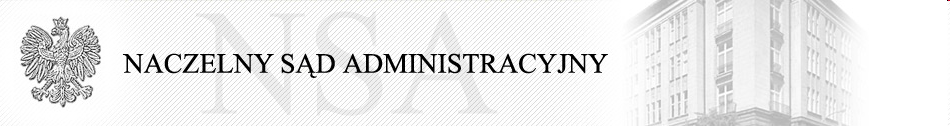 Urządzeniem technicznym określa się urządzenie służące do wykonania danego procesu, zgodnie z celem przeznaczenia. Urządzenie to składa się z połączonych ze sobą elementów stanowiących spójną, funkcjonalną całość. 
Wykorzystywane jest do spełniania określonych celów, takich jak m.in. przetwarzanie energii, przetwarzanie informacji bądź wykonywanie określonej pracy mechanicznej.
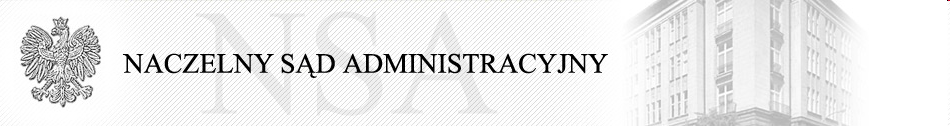 WYSOKOŚĆ POMIESZCZENIA W ŚWIETLE

Wyrok NSA z dnia 24 maja 2022 r.
Sygn. akt III FSK 590/21
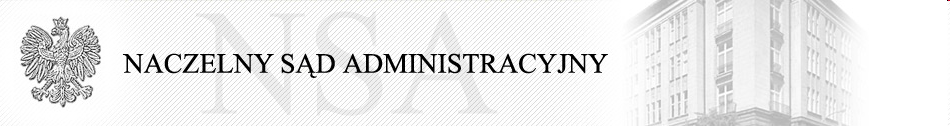 Art. 4 ust. 2. u.p.o.l. 
Powierzchnię pomieszczeń lub ich części oraz część kondygnacji o wysokości w świetle od 1,40 m do 2,20 m zalicza się do powierzchni użytkowej budynku w 50%, a jeżeli wysokość jest mniejsza niż 1,40 m, powierzchnię tę pomija się.
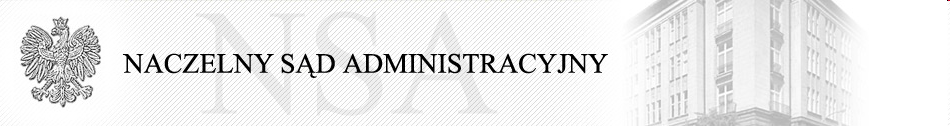 Wyrok NSA z dnia 24 maja 2022 r.
Sygn. akt III FSK 590/21

	Posłużenie się przez ustawodawcę sformułowaniem "części kondygnacji o wysokości w świetle" nie daje podstawy do rozszerzającego sposobu jego zastosowania, a zatem z pominięciem tego, w jaki sposób określa się wysokość kondygnacji w świetle. Nie można bowiem pominąć tego, że chodzi o powierzchnię użytkową.
	
	Nie można podzielić stanowiska Sądu pierwszej instancji, który przy wykładnia art. 4 ust. 2 u.p.o.l. uwzględnił taki sposób rozumienia pojęcia kondygnacji o wysokości w świetle, gdzie należy brać pod uwagę odległość od podłoża do najwyższego punktu pomieszczenia, co powoduje de facto podział na części podstawy opodatkowania pod belkami konstrukcyjnymi i pomiędzy nimi.
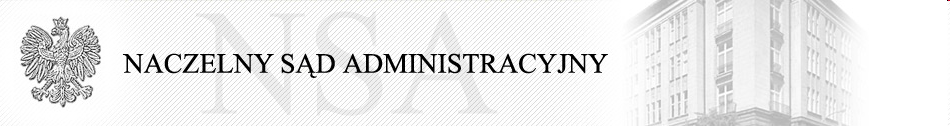 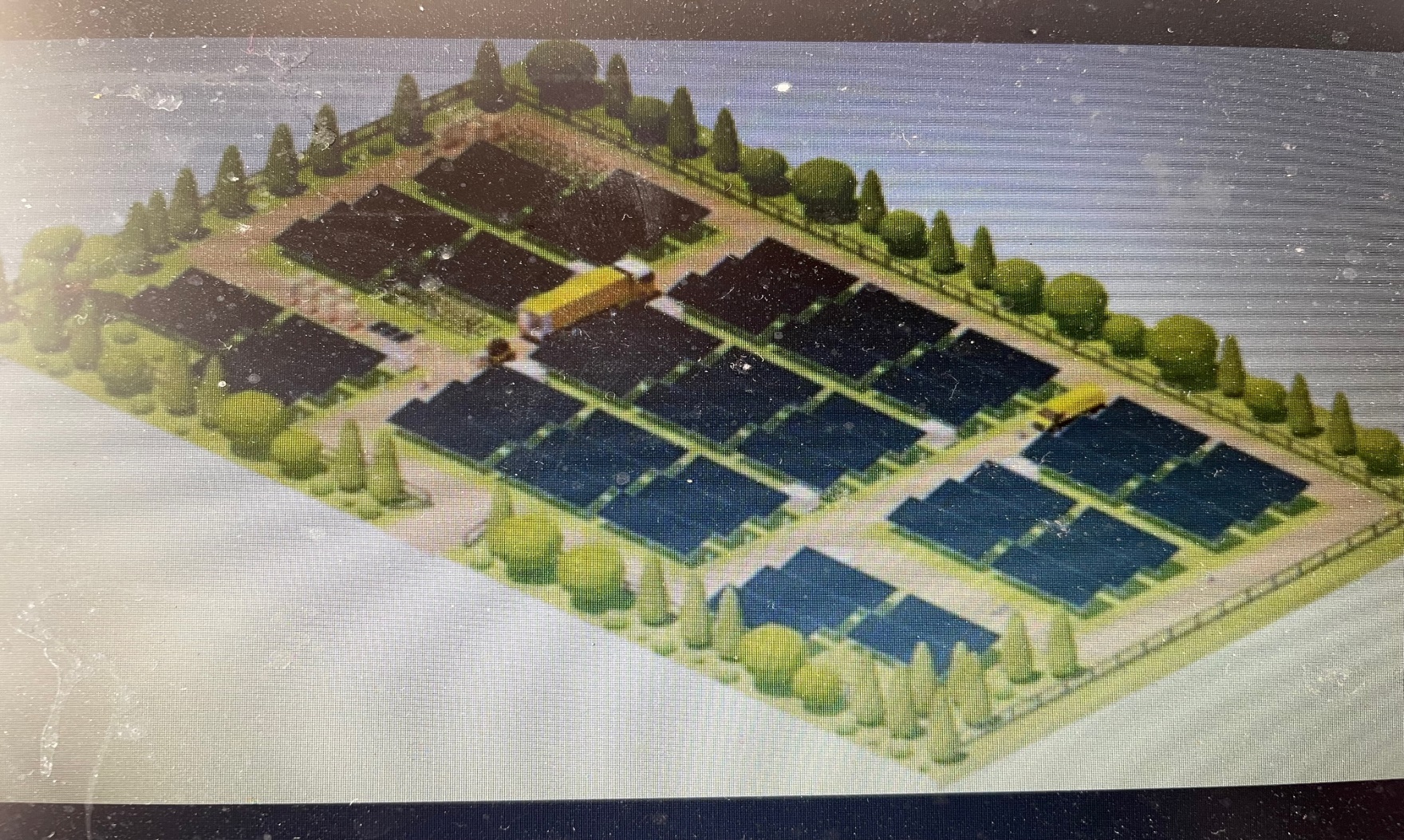 Farma fotowotlaiczna
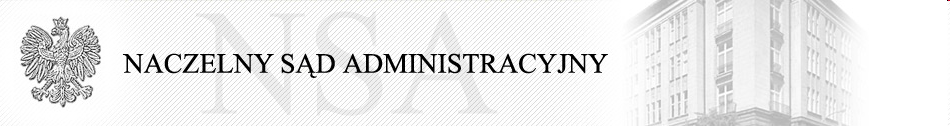 Wyrok NSA z dnia 6 grudnia 2022 r.,
Sygn. akt III FSK 4270/21

	Cała powierzchnia działki, sklasyfikowanej w ewidencji gruntów i budynków jako nieruchomość rolna, na której znajduje się infrastruktura elektrowni fotowoltaicznej (ogrodzona i  wyodrębniona z pozostałej części terenu rolnego), a także że przestrzeń pomiędzy rzędami paneli, winna zostać zaliczona do gruntów zajętych na prowadzenie działalności gospodarczej, a w konsekwencji objęta podatkiem od nieruchomości według stawek przewidzianych w art. 5 ust. 1 pkt 1 lit. a u.p.o.l. 
	Obszar gruntu, na którym zrealizowana jest tzw. farma fotowoltaiczna warunkuje właściwe wykorzystanie paneli celem wytworzenia energii i stanowi element realizacji wymogów technicznych stawianych tego typu urządzeniom.
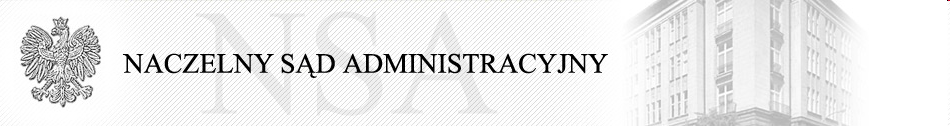 Wyrok NSA z dnia 6 grudnia 2022 r.,
Sygn. akt III FSK 740/22

Skoro panele fotowoltaiczne oraz falowniki nie są traktowane jako budowla w świetle art. 1a ust. 1 pkt 2 ustawy z dnia 12 stycznia 1991 r. o podatkach i opłatach lokalnych (Dz.U. z 2019 r. poz. 1170 ze zm.) w związku z art. 3 pkt 3 ustawy z dnia 7 lipca 1994 r. - Prawo budowlane (Dz.U. z 2021 r. poz. 2351 ze zm.), powiązane z nimi użytkowo stacje transformatorowe, tworząc razem zespół prądotwórczy, nie mogą zostać uznane za urządzenia budowlane w rozumieniu art. 1a ust. 1 pkt 2 u.p.o.l. w związku z art. 3 pkt 9 u.P.b.
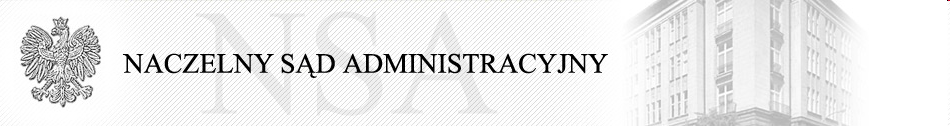 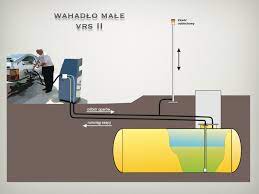 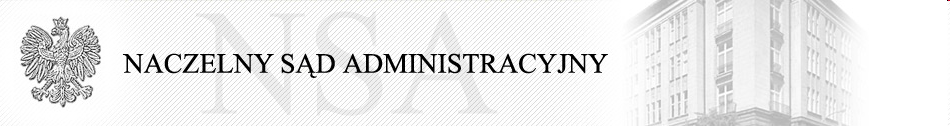 Części składowe dystrybutora paliwa:
pompa z silnikiem, 
przepływomierz  
układ zliczający, tzw. liczydło. 
Podzespoły te umożliwiają pobranie paliwa ze zbiornika, wlew do samochodu (innego pojazdu), jak też pomiar   ile paliwa zostało zatankowane oraz jaka jest cena zakupu
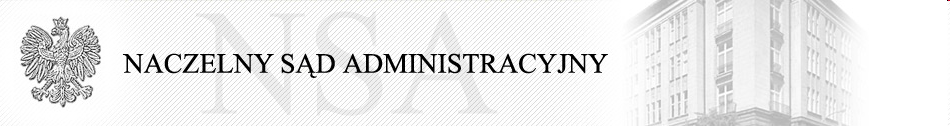 Wyrok z 30 maja 2023 r.
Sygn. akt III FSK 5017/21
Pojęcie „wyroby budowlane”, o którym mowa w art. 3 pkt 1 u.P.b. obejmuje przetworzone materiały budowlane stosowane w całości lub części do wykonania obiektów budowlanych, jak też ich remontu bądź modernizacji, przez ich wykorzystanie na stałe w takim obiekcie. Wyrób budowlany stanowią zatem m.in. wyroby metalowe, jak: rury, blachy ze stali i innych materiałów, kształtowniki. Nie ulega zatem wątpliwości, że dystrybutory paliwa zostały „wzniesione z użyciem wyrobów budowlanych”. 
Spełnienie powyższego warunku nie oznacza zarazem, by dany obiekt miał zostać wzniesiony w ramach procesu budowlanego, regulowanego przepisami u.P.b.
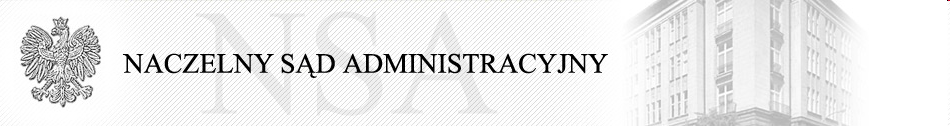 Uchwała składu siedmiu sędziów NSA z dnia 29 września 2021 r., 
Sygn. akt III FPS 1/21

	Użyty w art. 3 pkt 1 u.p.b. zwrot legislacyjny „z wykorzystaniem”, a nie „wyłącznie z użyciem wyrobów budowlanych" (lub np. "składający się tylko z wyrobów budowlanych"), oznacza że do wytworzenia obiektu budowlanego mogły zostać wykorzystane również inne elementy niż wyroby budowlane.
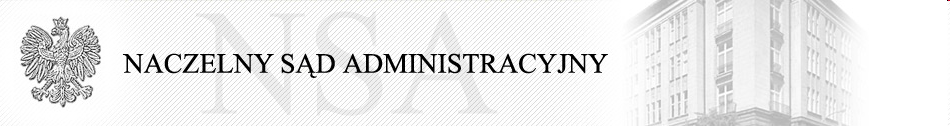 TEZY WYROKU NSA z dnia 30 maja 2023 r.
Sygn. akt III FSK 5017/21
(z uzasadnienia ustnego)

dystrybutory paliwa stanowią urządzenie budowlane w rozumieniu art. 1a ust. 1 pkt 2 u.p.o.l. w zw. z art. 3 pkt 9 u.P.b. (tj. urządzenie techniczne, które jest  funkcjonalnie powiązane ze zbiornikiem na paliwa ciekłe albo gazowe; nie mogą funkcjonować samodzielnie bez zbiornika paliw, podobnie jak bez dystrybutorów zbiornik paliw nie mógłby być gospodarczo użytkowany);
 dystrybutor, obejmujący pompę do czerpania paliwa ze zbiornika pełni funkcję służebną wobec budowli w postaci zbiornika (art. 3 pkt 3 u.P.b.);
urządzeniem budowlanym w rozumieniu art. 3 pkt 9 u.P.b. może być wyłącznie urządzenie techniczne zapewniające możliwość użytkowania obiektu budowlanego (m.in. budowli w rozumieniu art. 3 pkt 3 u.P.b.) zgodnie z jego przeznaczeniem i tylko wówczas, gdy związek użytkowy jest konieczny dla zapewnienia użytkowania z obiektu budowlanego (w rozpatrywanym przypadku zbiornika paliw) i bezpośredni (nie będą urządzeniem budowlanym powiązane z ww. obiektem komputery, kasy fiskalne, terminale itp.);
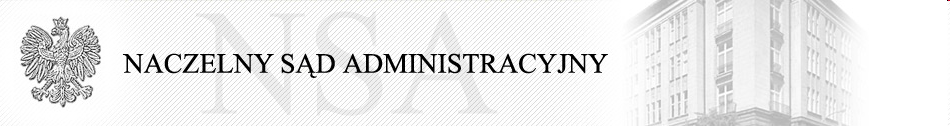 4) skoro dystrybutor paliw nie stanowi budowli, o której mowa w art. 3 pkt 3 u.P.b., a urządzenie budowlane, regulowane art. 3 pkt 9 u.P.b., to części budowlane (fundamenty) takiego urządzenia, jeżeli nie są powiązane jednocześnie z innym obiektem, nie mogą być identyfikowane jako części budowlane urządzeń technicznych, o których mowa w art. 3 pkt 3 u.P.b. Wypływa stąd wniosek, że – jako części budowlane urządzeń technicznych będących urządzeniami budowlanymi – nie podlegają opodatkowaniu podatkiem od nieruchomości;
5) stacja paliw jest wymieniona jako jeden obiekt budowlany w kategorii XX załącznika do u.P.b. Z perspektywy prawa budowlanego może rzeczywiście stanowić jeden obiekt budowlany, lecz z punktu widzenia ustawy podatkowej stanowi zbiór obiektów, z których każdy wymaga oddzielnej oceny (np. pawilon będzie budynkiem, zbiornik budowlą w rozumieniu art. 3 pkt 3 u.P.b., a dystrybutor urządzeniem budowlanym).
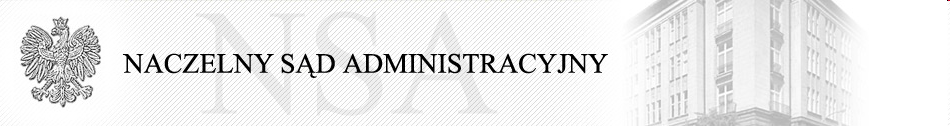 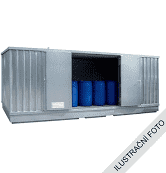 Poniższy obiekt kontenerowy to budynek, jeżeli jest trwale z gruntem związany i ma fundamenty
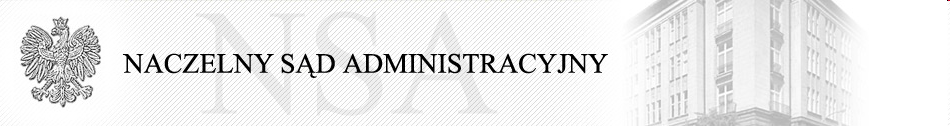 Podobnie
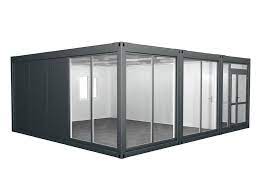 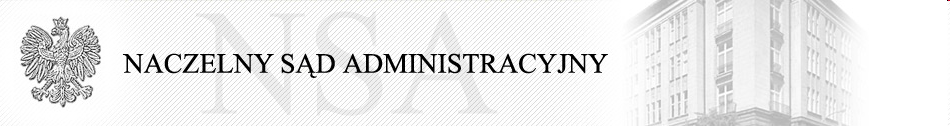 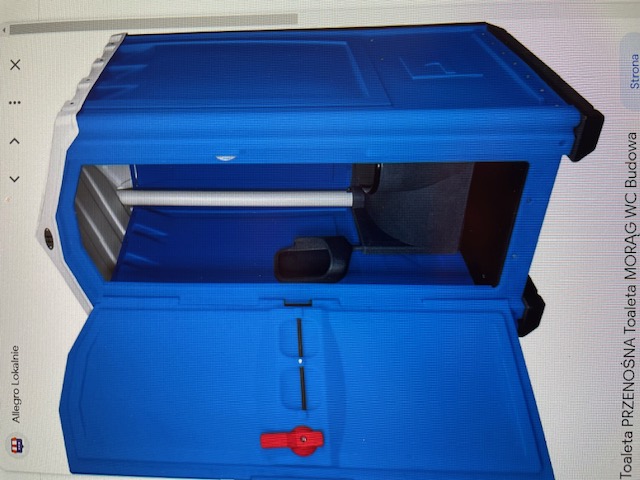 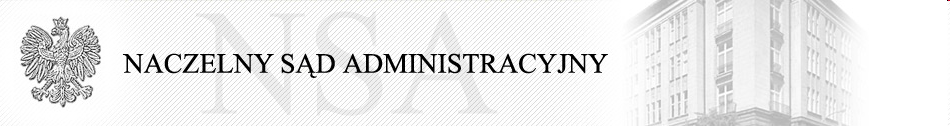 Rozporządzenie Parlamentu Europejskiego i Rady (UE) nr 305/2011 z dnia 9 marca 2011 r. ustanawiające zharmonizowane warunki wprowadzania do obrotu wyrobów budowlanych i uchylające dyrektywę Rady 89/106/EWG

ZAŁĄCZNIK IV
GRUPY WYROBÓW I WYMAGANIA DOTYCZĄCE JEDNOSTEK DS. OCENY TECHNICZNEJ
[…]
11. Urządzenia sanitarne
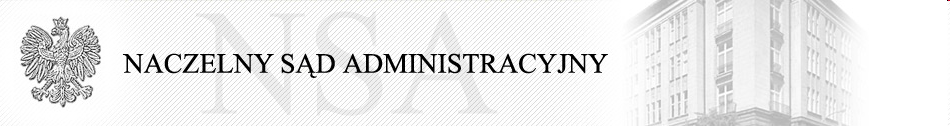 Art. 3 u.P.b.
3)budowli - należy przez to rozumieć każdy obiekt budowlany niebędący budynkiem lub obiektem małej architektury, jak: 
[…] wolno stojące instalacje przemysłowe lub urządzenia techniczne,

[…] a także części budowlane urządzeń technicznych (kotłów, pieców przemysłowych, elektrowni jądrowych, elektrowni wiatrowych, morskich turbin wiatrowych i innych urządzeń) 

oraz fundamenty pod maszyny i urządzenia, jako odrębne pod względem technicznym części przedmiotów składających się na całość użytkową […];
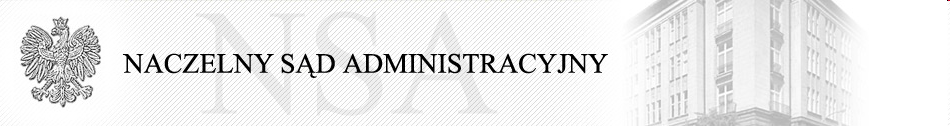 Wyrok NSA z dnia 6 grudnia 2022 r.
Sygn. akt III FSK 740/22
Obiekt budowlany, w którym usytuowane są urządzenia techniczne służące do prawidłowego funkcjonowania instalacji fotowoltaicznej, jeżeli spełnia kryteria bycia budynkiem , o których mowa w art. 1a ust. 1 pkt 1 ustawy z dnia 12 stycznia 1991 r. o podatkach i opłatach lokalnych (Dz. U. z 2019 r. poz. 1170 ze zm.), tzn. jest trwale z gruntem związany, posiada fundamenty, dach i wyodrębnione z przestrzeni przegrody budowlane, a także jego dominującą cechą jest posiadanie powierzchni użytkowej, jest  „budynkiem” w rozumieniu art. 1a ust. 1 pkt 1 u.p.o.l. i podlega opodatkowaniu stawką podatku uzależnioną od zajmowanej powierzchni.
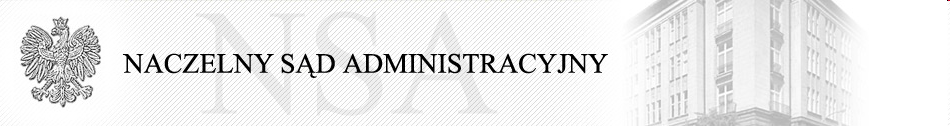 Co w najbliższym czasie ?
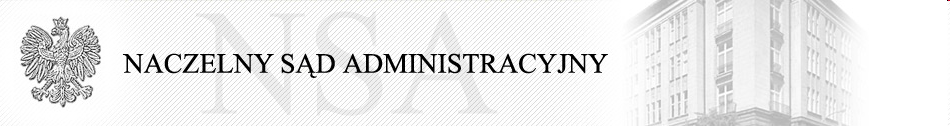 1.06.2023 r
. 	
- III FSK 246/23 - interpretacja podatkowa, podatek od nieruchomości - czy budowle wchodzące w skład infrastruktury wodno-kanalizacyjnej będącej własnością gminy, administrowane przez zakład obsługi komunalnej, służące do wykonywania zadań z zakresu zbiorowego dostarczania wody i odprowadzania ścieków, związane są z prowadzeniem działalności gospodarczej;
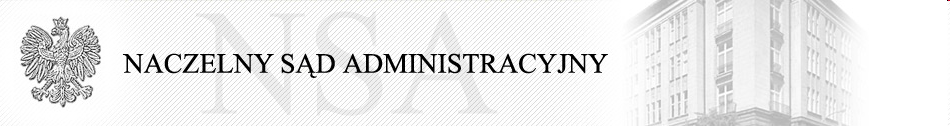 6.06.2023 r. 	
- III FSK 2183/21 - interpretacja podatkowa, podatek od nieruchomości - czy dokonanie transakcji polegającej na zbyciu (pod dowolnym tytułem) nieruchomości, która w okresie obowiązywania uchwały spełniła wszystkie warunki i przesłanki do objęcia przedmiotowym zwolnieniem określonym uchwałą; w okresie 20 lat od spełnienia tych przesłanek, spowoduje, że nabywca nieruchomości będzie mógł korzystać z przewidzianego uchwałą zwolnienia przedmiotowego w podatku od nieruchomości przez okres zwolnienia, tj. przez okres 20 lat liczonych od dnia spełnienia przez nieruchomość przesłanek i warunków do objęcia zwolnieniem, jednakże nie dłużej niż do osiągnięcia przez nabywcę zwolnienia limitu pomocy de minimis, określonego w art. 2 pkt 2 art. 2 pkt. 2 rozporządzenia Komisji (WE) nr 1998/2006 r. w sprawie stosowania art. 87 i 88 Traktatu do pomoc de minimis (Dz. Urz. WE L 379 z dnia 28 grudnia 2006 r.);
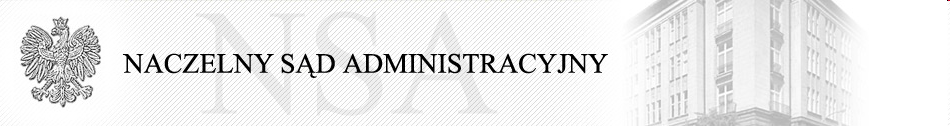 6.07.2023 r. 
- III FSK 987/23 - podatek od nieruchomości - kwestią sporną w sprawie jest opodatkowanie budowli stanowiących środki trwałe ujęte w ewidencji spółki: czy budowla w postaci placu parkingowego stanowi obiekt budowlany, który nie może być odłączony od nieruchomości bez uszkodzenia lub istotnej zmiany całości przedmiotu odłączonego oraz czy brama wjazdowa i zapora drogowa stanowią element ogrodzenia, które jest urządzeniem budowlanym w rozumieniu prawa budowlanego;
	- III FSK 127/23 - podatek od nieruchomości - kto jest podatnikiem podatku od nieruchomości gdy nieruchomość przeznaczona jest na wynajem krótkotrwały w ramach prowadzonej przez spółkę działalności gospodarczej w tym zakresie w sytuacji gdy skarżący nie są przedsiębiorcami, wynajmowali mieszkania najemcy prowadzącemu działalność gospodarczą – spółce z o.o., która to spółka prowadzi działalność gospodarczą w zakresie wynajmu lokali na miejsca krótkotrwałego zakwaterowania;
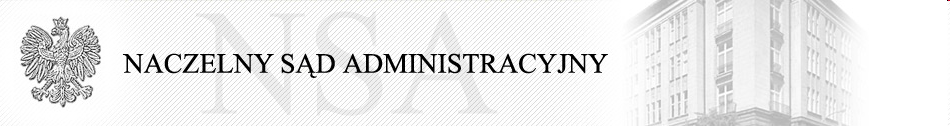 1.08.2023 r. 	
- III FSK 1470/22 i kolejne z sesji (również na sesji z 9.08.2023 r.) - podatek od nieruchomości - czy basen rehabilitacyjny wybudowany w patio obiektu należy opodatkować jako odrębną od budynku budowlę, czy też nie stanowi on odrębnego przedmiotu opodatkowania; 

- III FSK 1033/22 - interpretacja podatkowa, podatek od nieruchomości - czy w przypadku fizycznej likwidacji części budowli związanej z prowadzoną działalnością gospodarczą w trakcie roku podatkowego, fakt ten wpłynie na wysokość zobowiązania podatkowego za ten rok, w którym doszło do likwidacji części budowli;
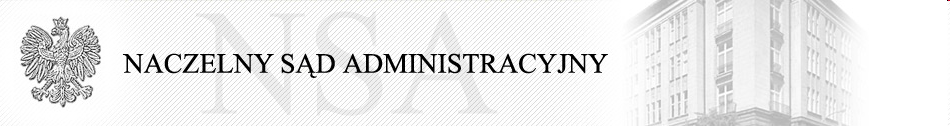 8.08.2023 r.	

- III FSK 354/23 i kolejne z sesji - sprawa dotyczy decyzji w sprawie określenia skarżącej zobowiązania podatkowego w podatku od nieruchomości. Decyzja ta została wydana z uwzględnieniem znajdującej umocowanie w art. 119a o.p. klauzuli przeciwko unikania opodatkowania, przy czym zastosowanie miały przepisy regulujące klauzulę w brzmieniu obowiązującym do 31 grudnia 2018 r. Zagadnieniem spornym były natomiast konsekwencje prawnopodatkowe przeprowadzonej przez skarżącą transakcji sprzedaży i leasingu zwrotnego infrastruktury telekomunikacyjnej dokonanej z podmiotem powiązanym, zależnym od skarżącej, w odniesieniu do zobowiązania podatkowego skarżącej w podatku od nieruchomości
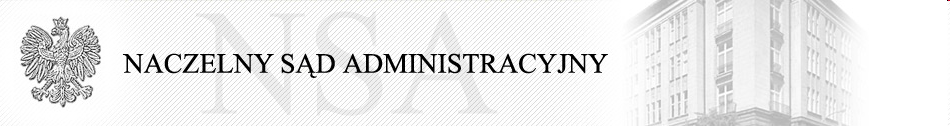 24 sierpnia 2023  
III FSK 345/23 
- podatek od nieruchomości - czy podatkiem od nieruchomości, jako budowle można opodatkować rzeczy znajdujące się w budynkach, takie jak instalacje techniczno-pomiarowe pary, stacje redukcyjno-pomiarowe gazu, instalacje azotu, system monitoringu parametrów w sieci azotu, sieć elektroenergetyczną zakładu, system suchego gaszenia;
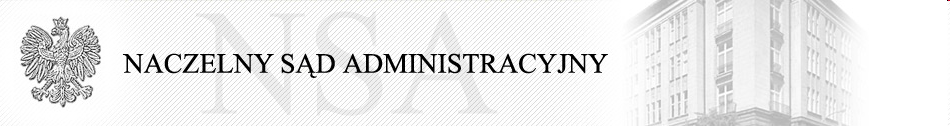 Związane z prowadzeniem działalności gospodarczej
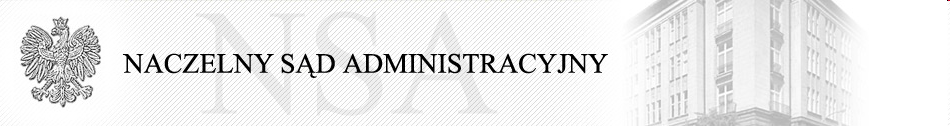 Art. 1a ust. 1 u.p.o.l.
Użyte w ustawie określenia oznaczają 
3) grunty, budynki i budowle związane z prowadzeniem działalności gospodarczej - grunty, budynki i budowle będące w posiadaniu przedsiębiorcy lub innego podmiotu prowadzącego działalność gospodarczą, z zastrzeżeniem ust. 2a;
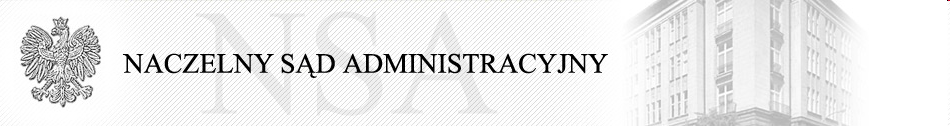 Art.  5.  [Wysokość stawek podatku od nieruchomości]
1. Rada gminy, w drodze uchwały, określa wysokość stawek podatku od nieruchomości, z tym że stawki nie mogą przekroczyć rocznie:
1) od gruntów:
a)związanych z prowadzeniem działalności gospodarczej, bez względu na sposób zakwalifikowania w ewidencji gruntów i budynków - 1,03 zł 5  od 1 m2 powierzchni,
[…]
2) od budynków lub ich części:
a)mieszkalnych - 0,89 zł 9  od 1 m2 powierzchni użytkowej,
b)związanych z prowadzeniem działalności gospodarczej oraz od budynków mieszkalnych lub ich części zajętych na prowadzenie działalności gospodarczej - 25,74 zł 10  od 1 m2 powierzchni użytkowej,
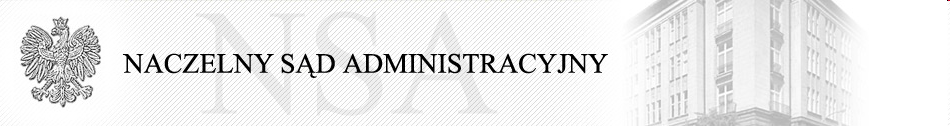 Wyrok TK z dnia 12 grudnia 2017 r.
SK 13/15

Art. 1a ust. 1 pkt 3 w związku z art. 5 ust. 1 pkt 1 lit. a ustawy z dnia 12 stycznia 1991 r. o podatkach i opłatach lokalnych (Dz. U. z 2017 r. poz. 1785 i 2141) rozumiany w ten sposób, że wystarczającą przesłanką zakwalifikowania gruntu podlegającego opodatkowaniu podatkiem od nieruchomości do kategorii gruntów związanych z prowadzeniem działalności gospodarczej jest prowadzenie działalności gospodarczej przez osobę fizyczną będącą jego współposiadaczem, jest niezgodny z art. 2 w związku z art. 64 ust. 1 i 2 oraz art. 84 w związku z art. 32 ust. 1 Konstytucji Rzeczypospolitej Polskiej.
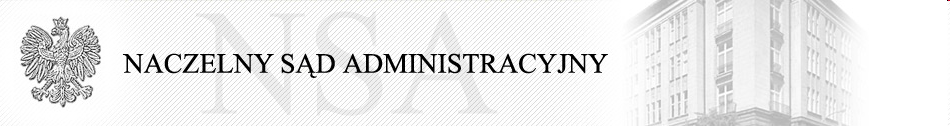 Wyrok TK z dnia 24 lutego 2021 r.
Sygn. akt SK 39/19

Art. 1a ust. 1 pkt 3 ustawy z dnia 12 stycznia 1991 r. o podatkach i opłatach lokalnych (Dz. U. z 2019 r. poz. 1170) rozumiany w ten sposób, że o związaniu gruntu, budynku lub budowli z prowadzeniem działalności gospodarczej decyduje wyłącznie posiadanie gruntu, budynku lub budowli przez przedsiębiorcę lub inny podmiot prowadzący działalność gospodarczą, jest niezgodny z art. 64 ust. 1 w związku z art. 31 ust. 3 i art. 84 Konstytucji Rzeczypospolitej Polskiej.
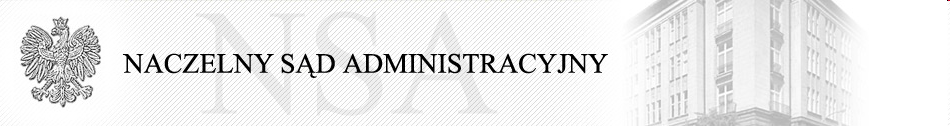 Prawodawca posługuje się w ustawie o podatkach i opłatach lokalnych:
związane z prowadzeniem działalności gospodarczej;
zajęte na prowadzenie działalności gospodarczej (m.in. w art. 5 ust. 1 pkt 2 lit. b i c u.p.o.l., art. 7 ust. 1 pkt 6, pkt 10, art. 7 ust. 2 pkt 1, pkt 1a, pkt 3. pkt 5, pkt 5b  u.p.o.l., ale także w art. 55 ust. 4 ustawy z dnia 17 maja 1989 r. o stosunku Państwa do Kościoła Katolickiego w RP (Dz. U. z 2019 r. poz. 1347 ze zm.).
wykorzystywane do prowadzenia działalności gospodarczej (w art. 7 ust. 1 pkt 5 u.p.o.l.).
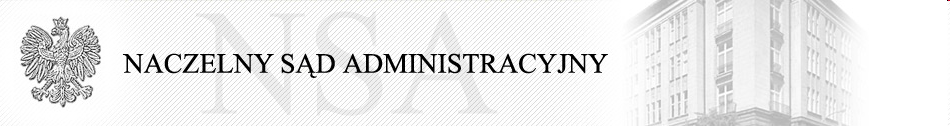 W judykaturze przez zwrot legislacyjny "zajęte na prowadzenie działalności gospodarczej" należy rozumieć okoliczność faktyczną polegającą na rzeczywistym wykorzystywaniu (zajęciu) określonej części budynku na prowadzenie działalności gospodarczej, tj. prowadzeniu w tej części budynku działalności gospodarczej w rozumieniu art. 1a ust. 1 pkt 4 u.p.o.l. (por. wyrok NSA z dnia 15 stycznia 2013 r., sygn. akt II FSK 933/11).
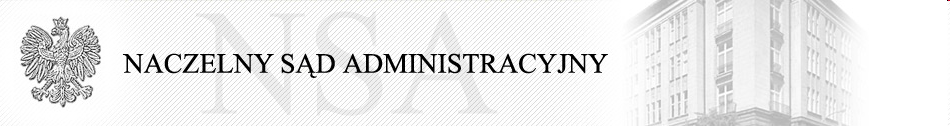 Skład orzekający w wyroku z dnia 15 grudnia 2021 r., sygn. akt III FSK 4061/21, nawiązując do językowego znaczenia określenia „zajęty” (oznacza to tyle, co fizycznie zajmowany) uznał, że nieruchomość jest zajęta na prowadzenie działalności gospodarczej przede wszystkim w przypadku, gdy dochodzi do rzeczywistego, efektywnego wykonywania w budynku, na gruncie lub ich części zorganizowanej działalności zarobkowej przez przedsiębiorcę (inny podmiot prowadzący działalność gospodarczą), we własnym imieniu i w sposób ciągły,  a także w przypadku podejmowania przez takiego przedsiębiorcę na nieruchomości czynności przygotowawczych niezbędnych do podjęcia działalności gospodarczej (remont, modernizacja, gromadzenie wyposażenia, rozruch itp.). 
Natomiast przez „wykorzystywaną do prowadzenia działalności gospodarczej” należy rozumieć nieruchomość, w której działalność w rozumieniu art. 1a ust. 1 pkt 4 u.p.o.l. jest faktycznie realizowana.
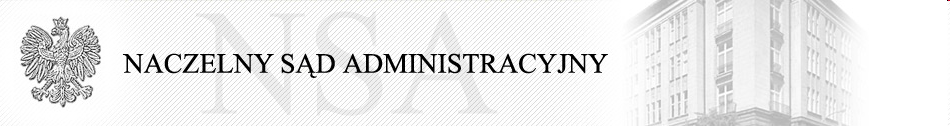 Wyrok NSA z dnia 15 grudnia 2021 r., Sygn. akt III FSK 4061/21
Za związane z działalnością gospodarczą w rozumieniu art. 1a ust. 1 pkt 3 ustawy z dnia 12 stycznia 2021 r. o podatkach i opłatach lokalnych (Dz. U. z 2019 r. poz. 1170 ze zm.), można uznać nieruchomości stanowiące własność podatnika (znajdujące się w posiadaniu samoistnym albo użytkowaniu wieczystym), które są w posiadaniu przedsiębiorcy (innego podmiotu prowadzącego działalność gospodarczą) oraz jednocześnie:
1) wchodzą w skład prowadzonego przez niego przedsiębiorstwa w rozumieniu art. 55(1) kodeksu cywilnego, w szczególności gdy podatnik ujął te składniki majątkowe w prowadzonej ewidencji środków trwałych wartości niematerialnych i prawnych, bez względu na to, czy nieruchomość jest wykorzystywana na prowadzenie działalności gospodarczej
lub
2) przedmiot działalności przedsiębiorcy obejmuje jedynie prowadzenie działalności gospodarczej, bez względu na to, czy nieruchomość jest wykorzystywana na prowadzenie działalności gospodarczej,
lub
3) nieruchomości są funkcjonalnie powiązane z przedsiębiorstwem prowadzonym przez podmiot, w którego posiadaniu się znajdują, nawet jeżeli nie zostały uwzględnione w ewidencji środków trwałych wartości niematerialnych i prawnych, tzn.:
- są faktycznie wykorzystywane do prowadzenia działalności gospodarczej w znaczeniu zdefiniowanym w art. 1a ust. 1 pkt 4 u.p.o.l.
albo
- mogą być potencjalnie wykorzystywane do prowadzenia działalności gospodarczej w ww. rozumieniu, przez co należy rozumieć sytuację, w której przedsiębiorca podejmuje i realizuje zachowania kwalifikowane w obrębie przedmiotu opodatkowania jako czynności mające na celu przygotowanie, zachowanie lub zabezpieczenie nieruchomości do przyszłej (planowanej) działalności gospodarczej, bądź do kontynuacji przerwanej działalności gospodarczej, związane z ponoszeniem wydatków rozliczanych w kosztach uzyskania przychodów prowadzonej działalności gospodarczej.
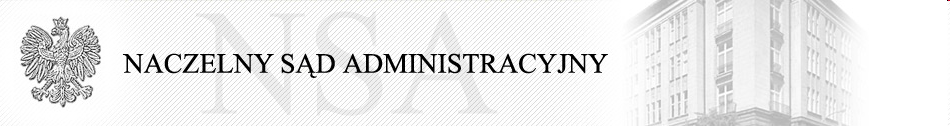 Wyrok NSA z dnia 15 grudnia 2021 r.
Sygn. akt III FSK 4061/21
Użyty  w wyroku Trybunału Konstytucyjnego z dnia 24 lutego 2021 r., sygn. SK 39/19, zwrot "nie są wykorzystywane i nie mogą być potencjalnie wykorzystywane do prowadzenia działalności gospodarczej" należy tłumaczyć w taki sposób, że podwyższona stawka opodatkowania nie będzie mogła znaleźć zastosowania w przypadku wystąpienia obiektywnej i niezależnej od przedsiębiorcy, a także niedającej się przewidzieć przeszkody całkowicie uniemożliwiającej prowadzenie lub kontynuowanie działalności gospodarczej.
 Nie dotyczy to sytuacji, gdy w czasie trwania takiej przeszkody przedsiębiorca, w posiadaniu którego znajduje się nieruchomość (jej część), samodzielnie podejmuje czynności mające na celu jej przygotowanie do przyszłej (planowanej) działalności gospodarczej, podnosi dla celów wykonywanej działalności gospodarczej walory użytkowe nieruchomości, funkcjonalnie wiążąc ją z prowadzonym przedsiębiorstwem, lub rozlicza w ramach działalności gospodarczej inne koszty z nią związane.